МИНИСТЕРСТВО ОБРАЗОВАНИЯ РЕСПУБЛИКИ МОРДОВИИ
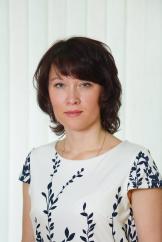 ПОРТФОЛИО
Шекшаевой
Марины Александровны,
воспитателя 
МАДОУ «Детский сад №104 комбинированного вида» г. о. Саранск
Образование: высшее, МГУ им. Огарёва
Специальность: «Математика»
Квалификация: Математик
Диплом: ВСБ  0790013
Дата выдачи: 21.06.2004 г.
Профессиональная переподготовка: ГБУ ДПО «МРИО»
Квалификация: воспитатель
Диплом: № 132404937651
Дата выдачи: 22.09.2017г.
Общий трудовой стаж: 20 лет
Стаж педагогической работы: 5 лет
В данном учреждении: 5 лет
Занимаемая должность: воспитатель
Квалификационная категория: первая, приказ № 1549 от 24.12.2019 г.
Педагогический опыт воспитателя Шекшаевой Марины александровныпредставлен на сайтах:
https://ds104sar.schoolrm.ru/sveden/employees/11248/313363/
https://www.maam.ru
https://solncesvet.ru/profile/
https://vpo-doverie.ru/result/?post_type=product&search=шекшаева
Представление собственного инновационного педагогического опыта размещено на сайте  МАДОУ «Детский сад №104 комбинированного вида»

https://ds104sar.schoolrm.ru/sveden/employees/11248/313363
1. Участие в инновационной (экспериментальной) деятельности
Муниципальный уровень
инновационная деятельность МАДОУ «Детский сад №104 комбинированного вида»
«Формирование познавательной активности детей дошкольного возраста в процессе организации исследовательской деятельности в детских мини-лабораториях», 2017-2022 г.
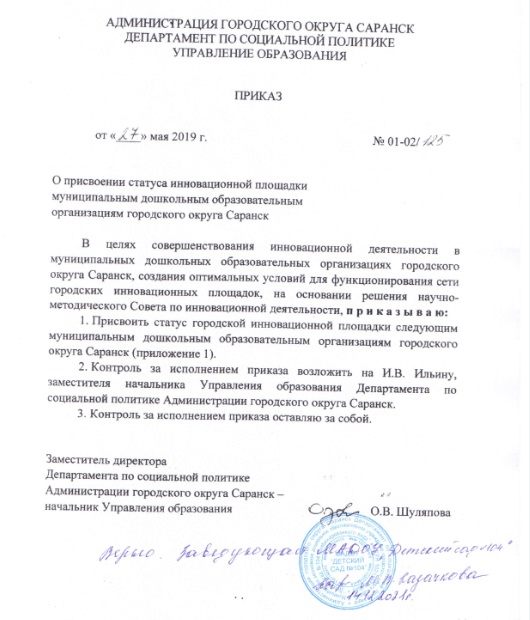 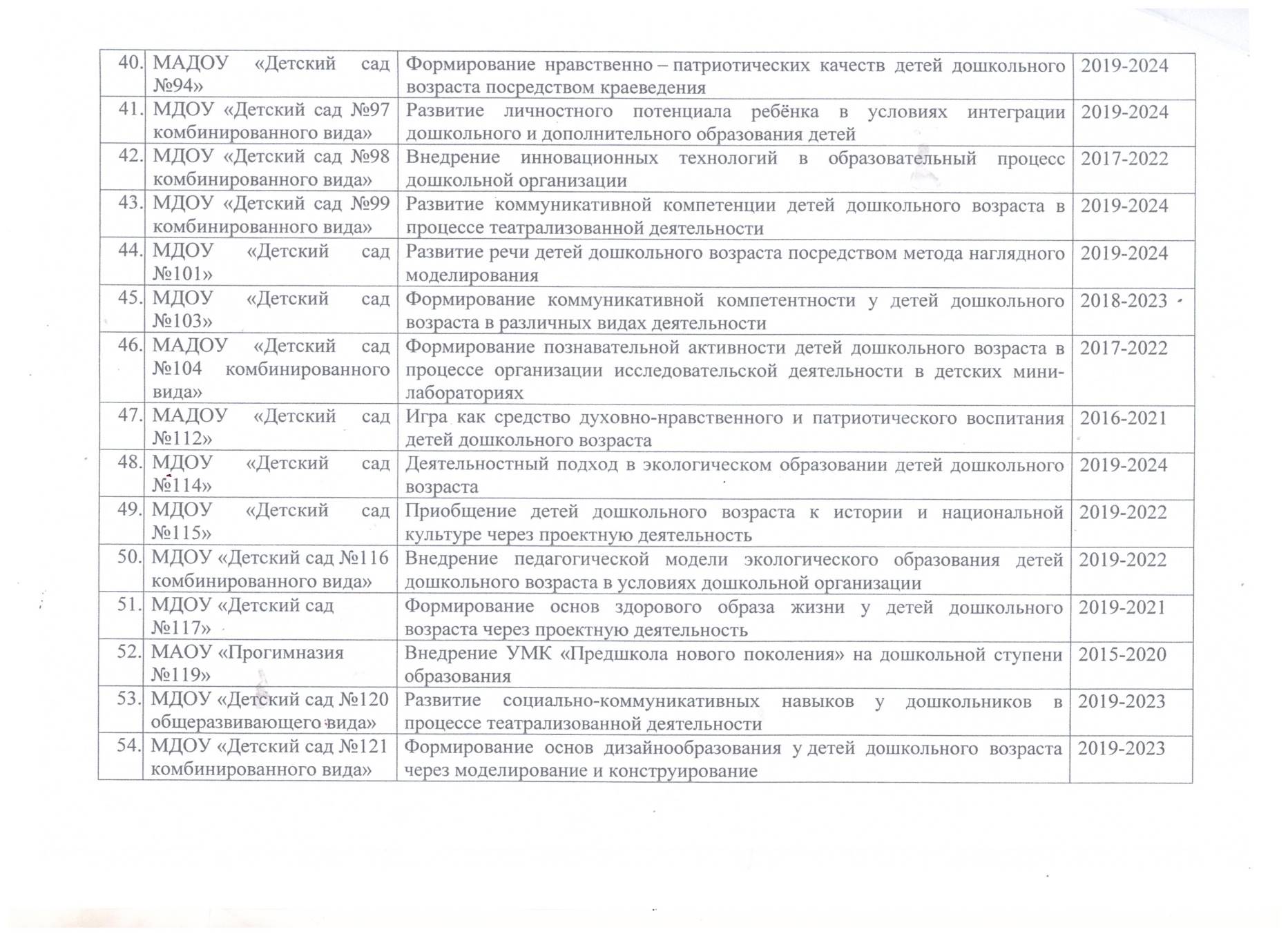 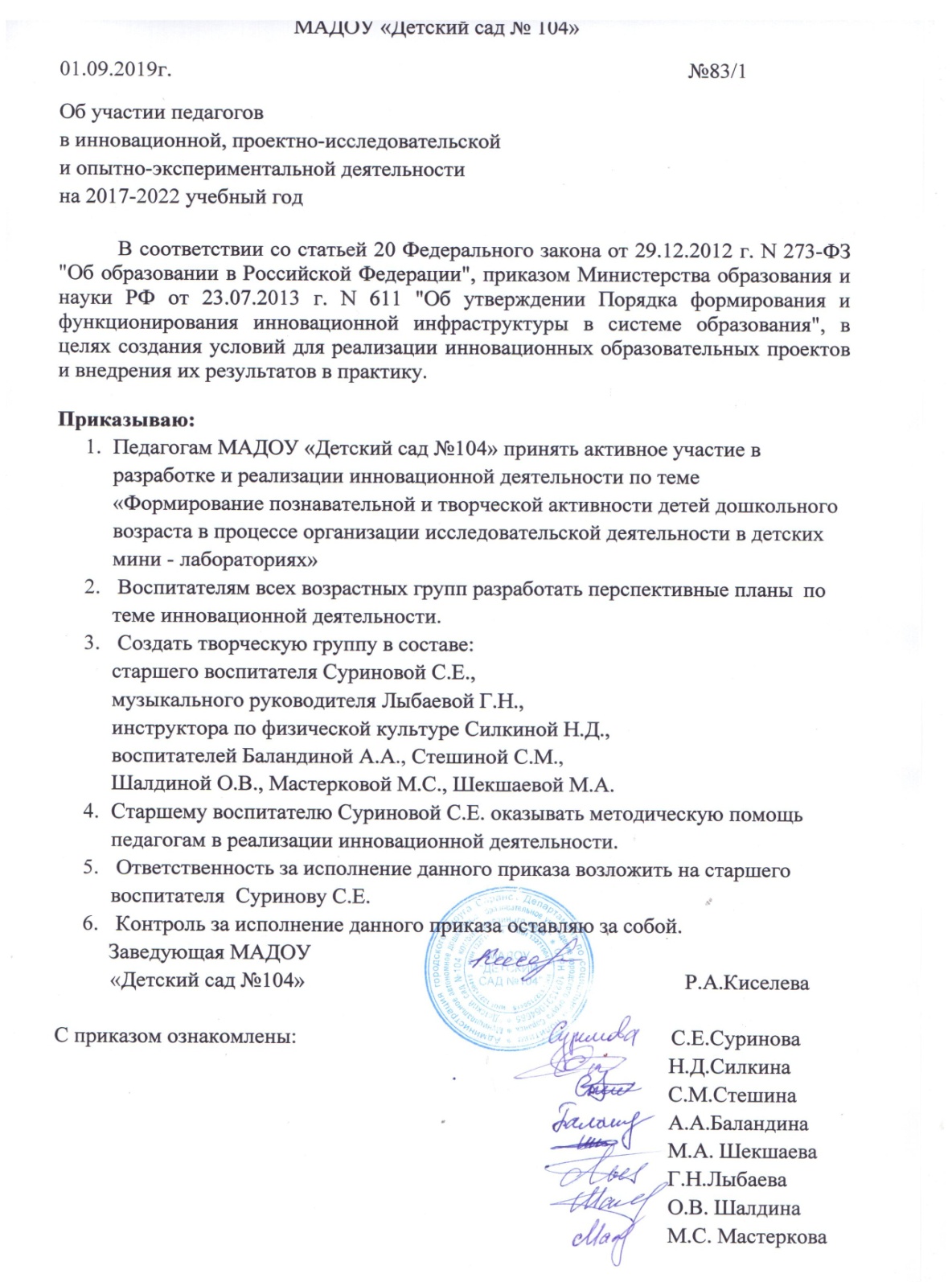 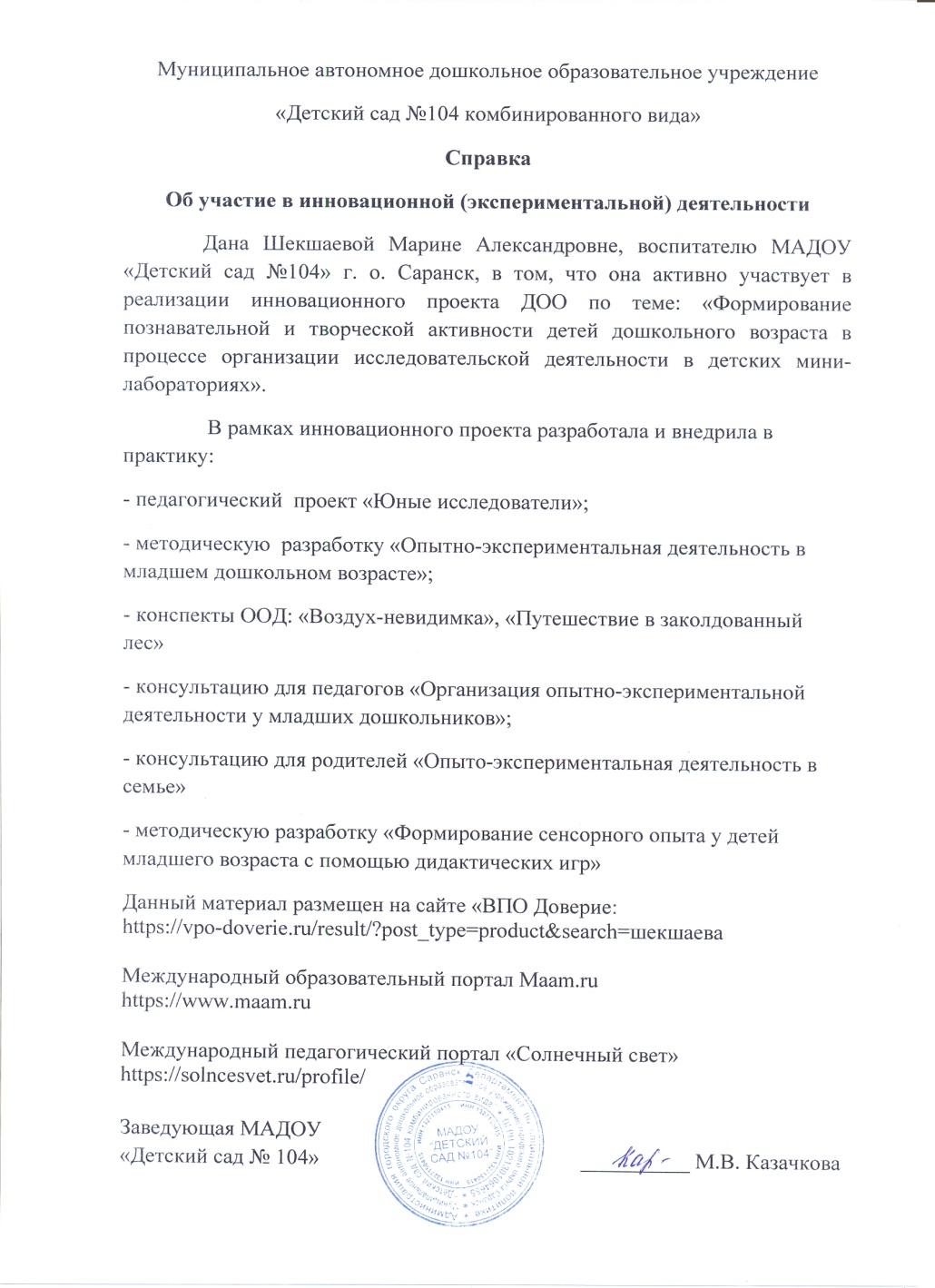 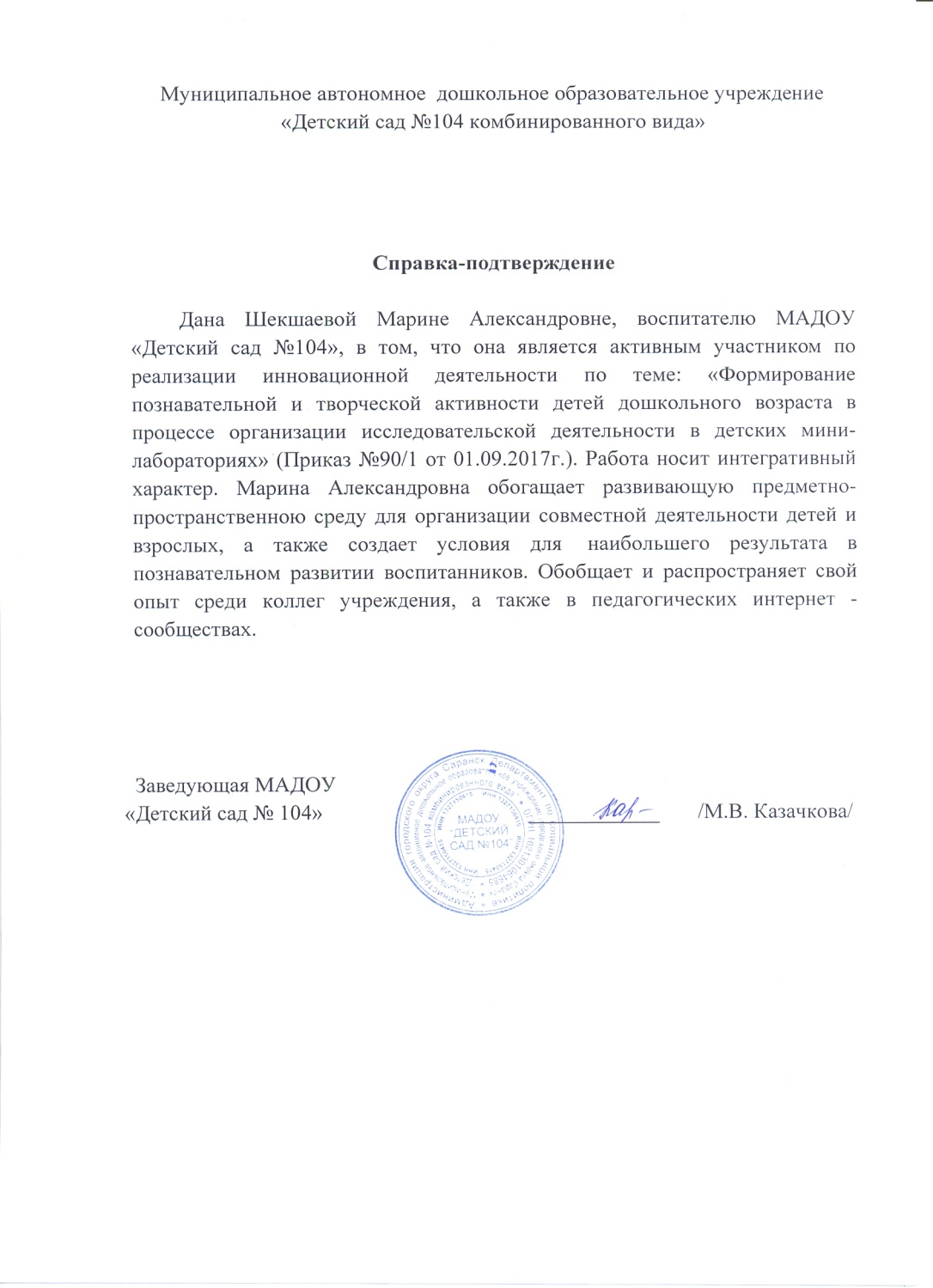 2. Наставничество
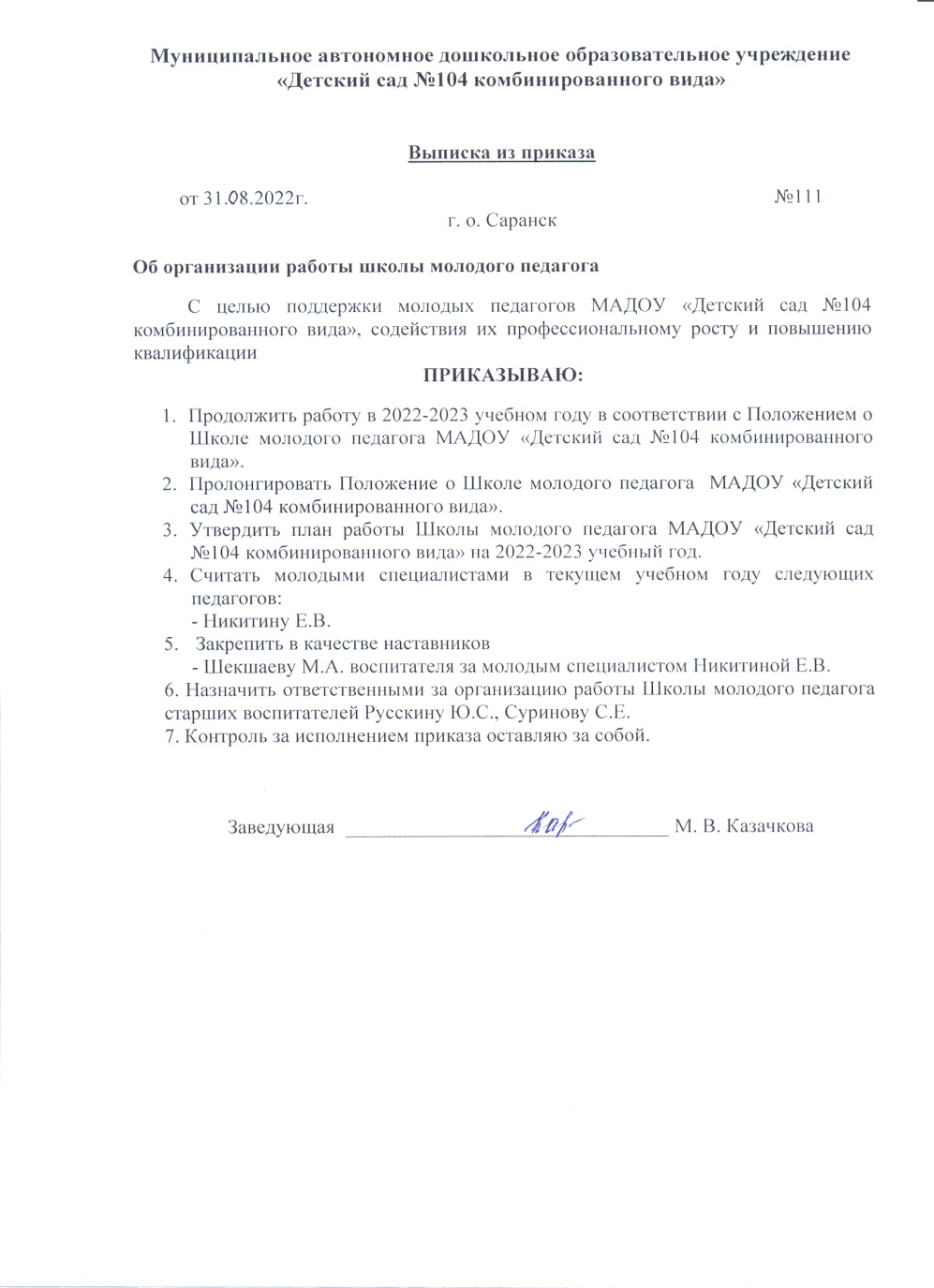 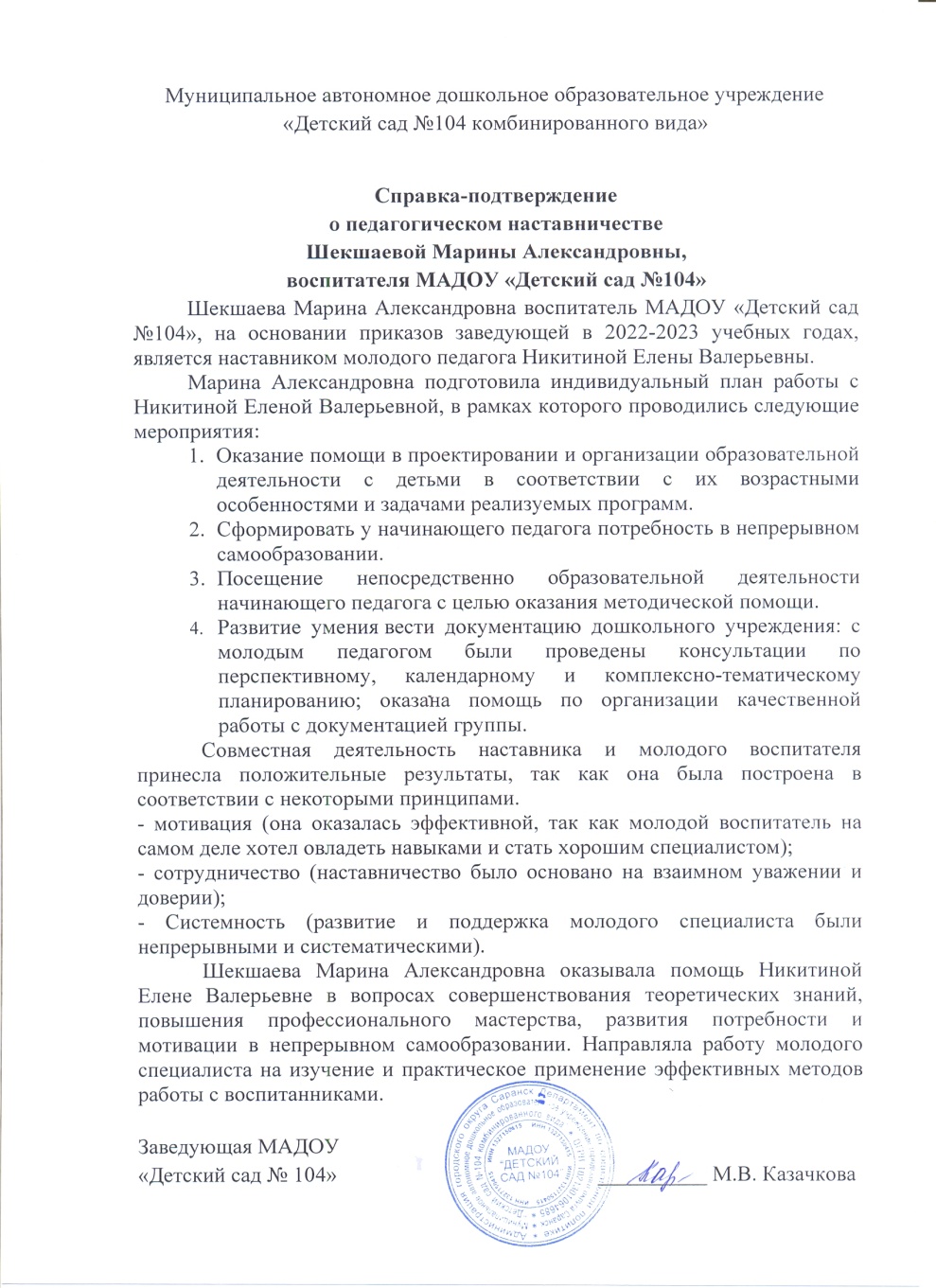 3. Наличие публикаций
Материалы, прошедшие экспертизу на сайтах, порталах сети Интернет
Российский уровень
Международный уровень
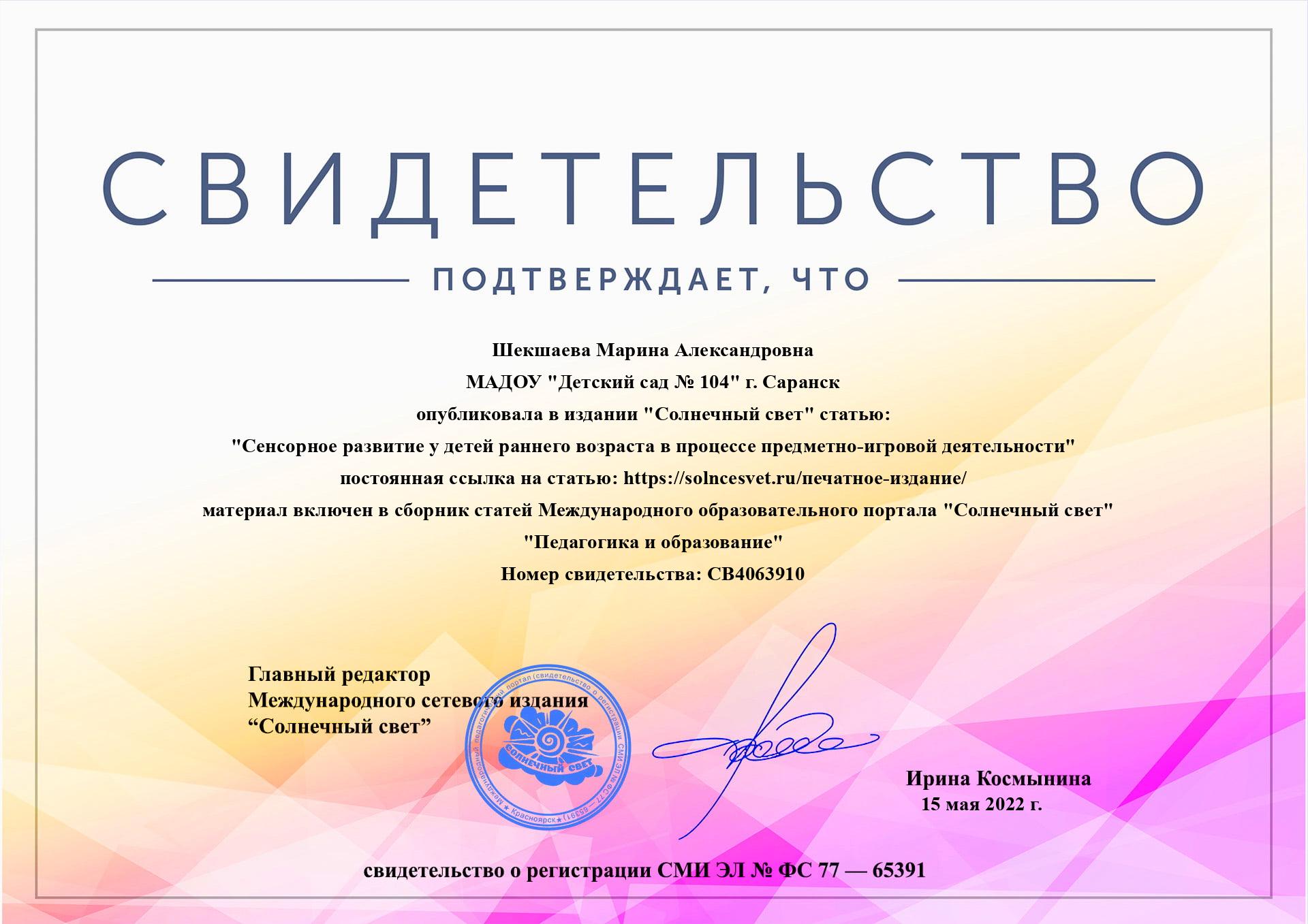 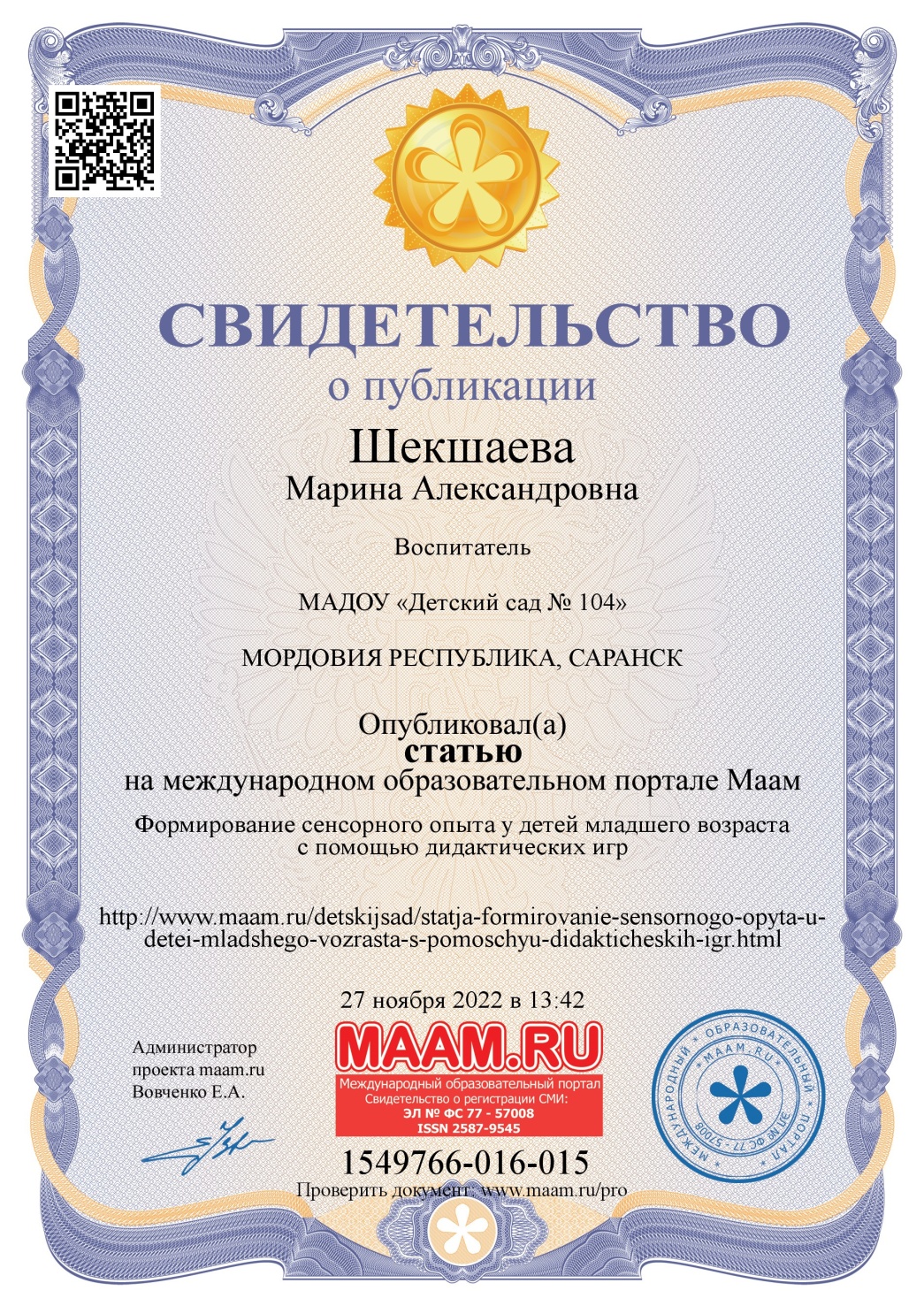 4. Результаты участия воспитанников: конкурсах; выставках; турнирах; соревнованиях; акциях; фестивалях.
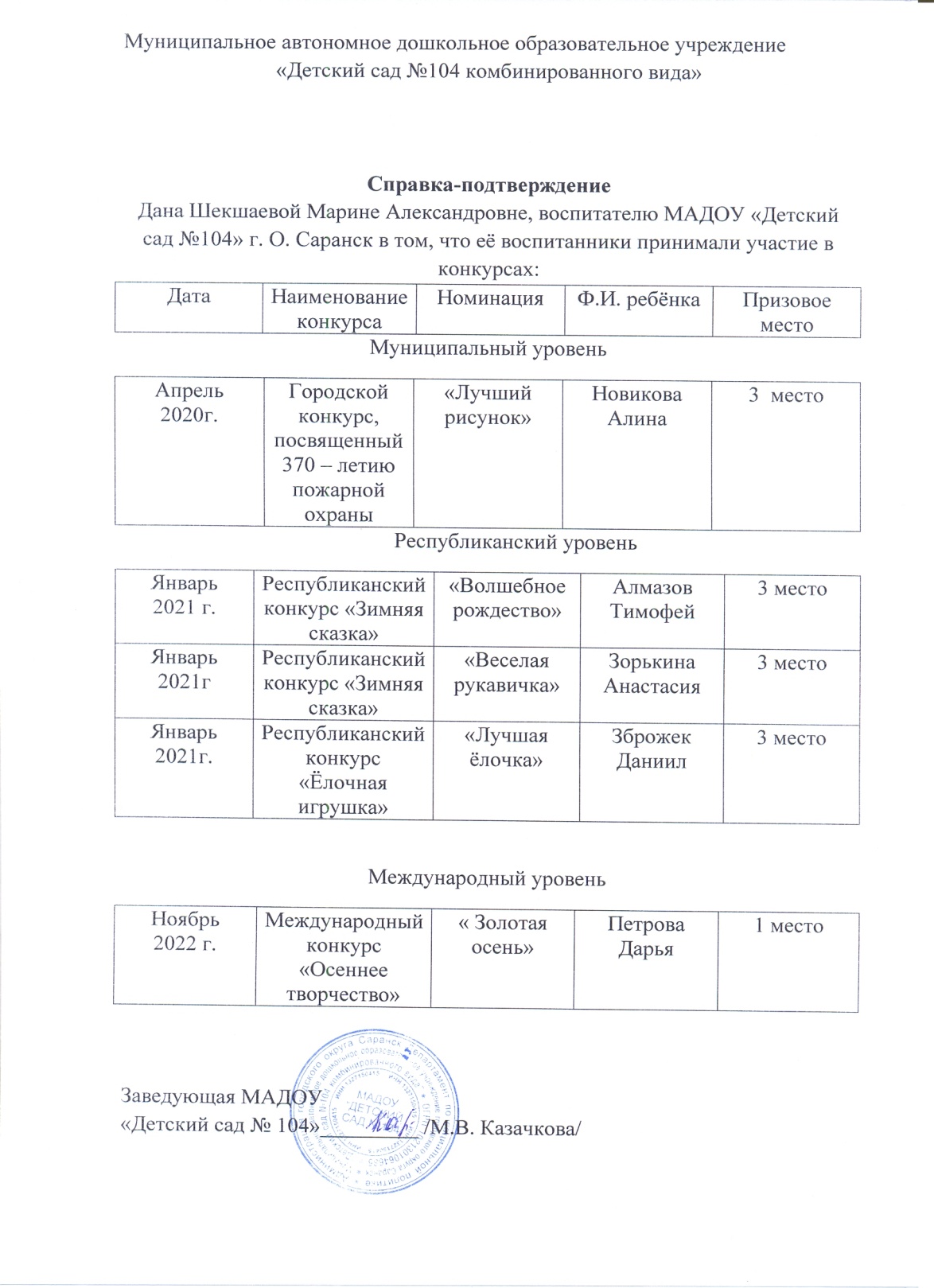 Победы и призовые места в заочных/дистанционных мероприятиях в сети «Интернет»
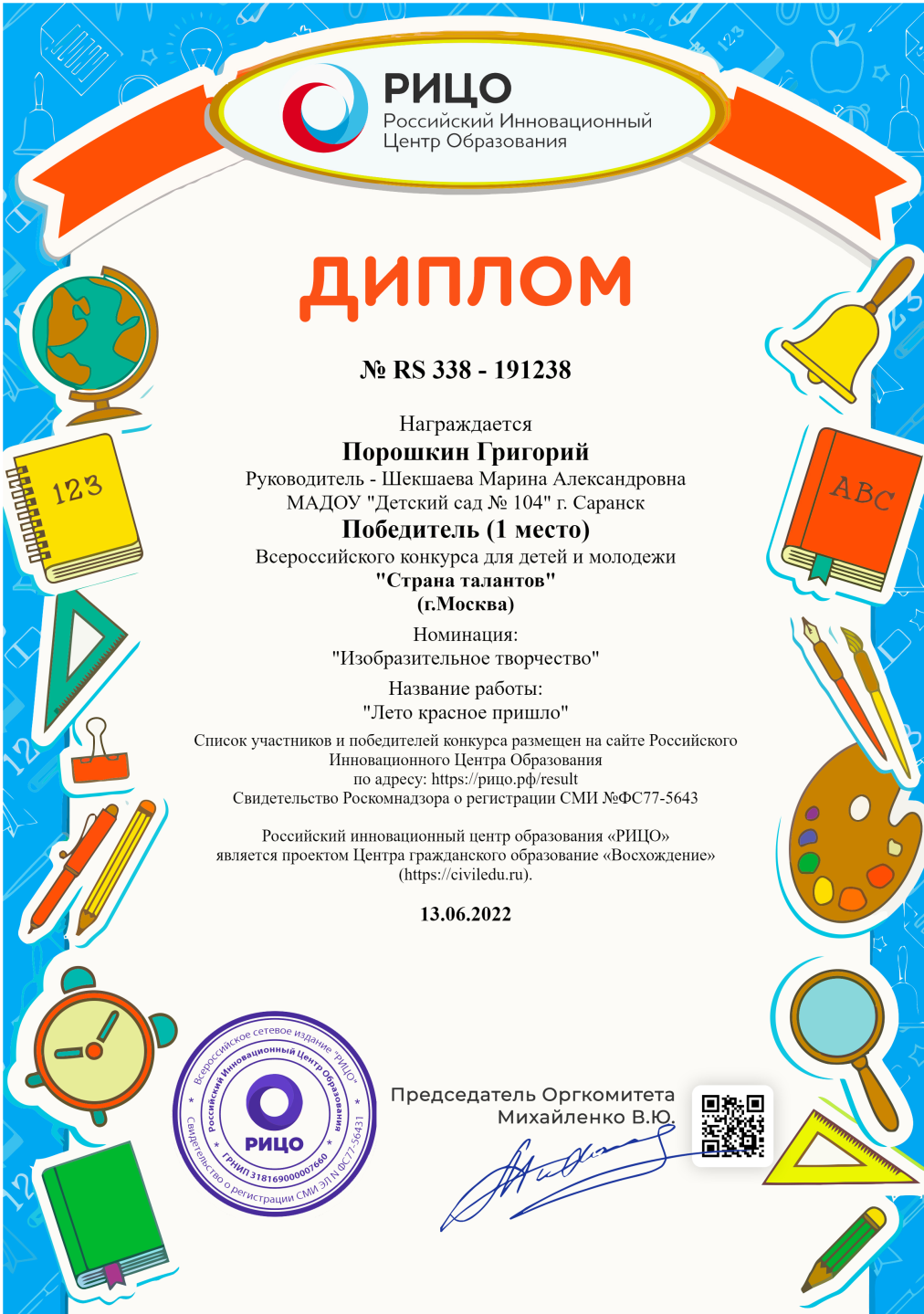 Победы и призовые места в очных муниципальных мероприятиях
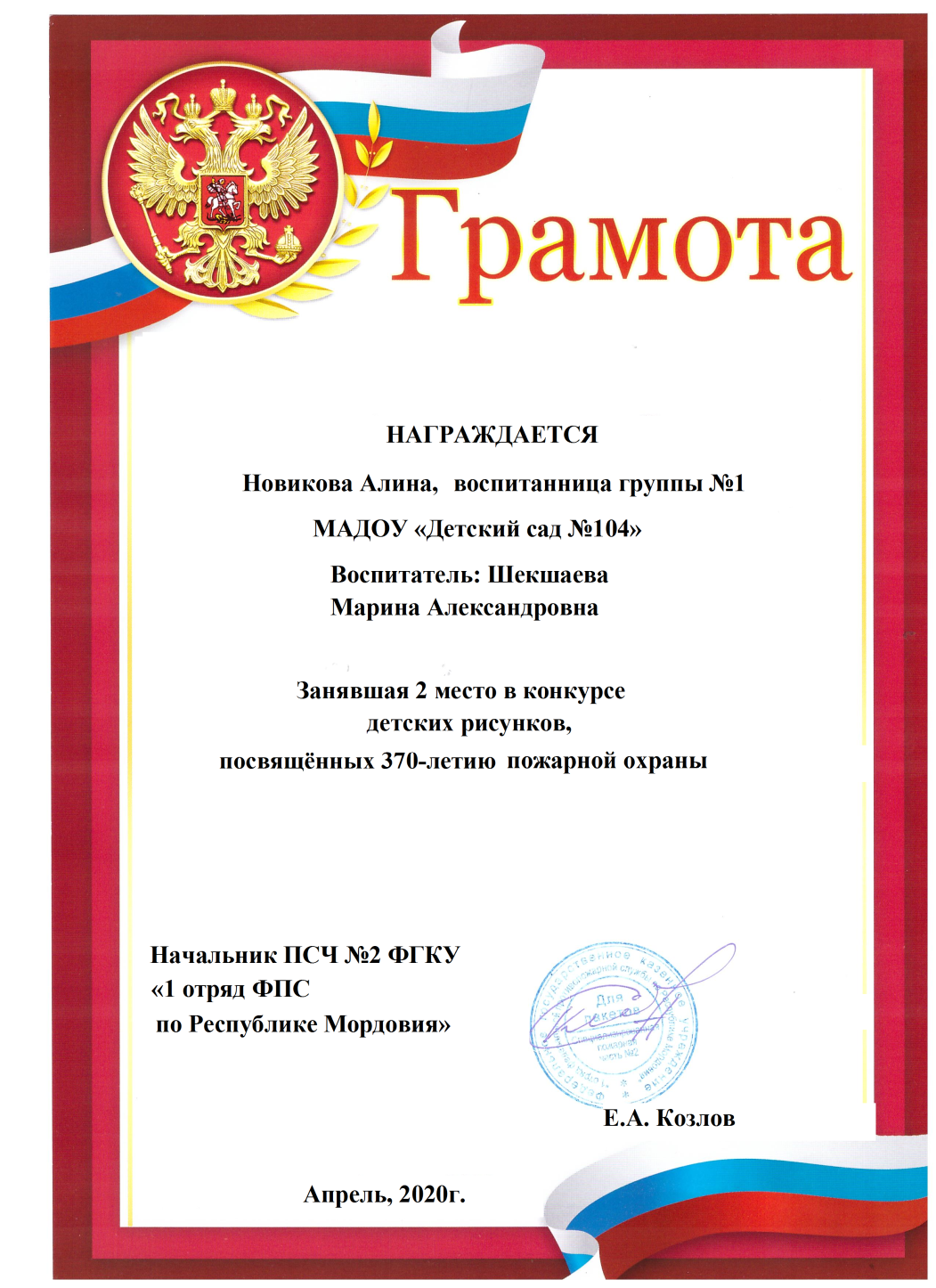 Победы и призовые места в очных республиканских мероприятиях
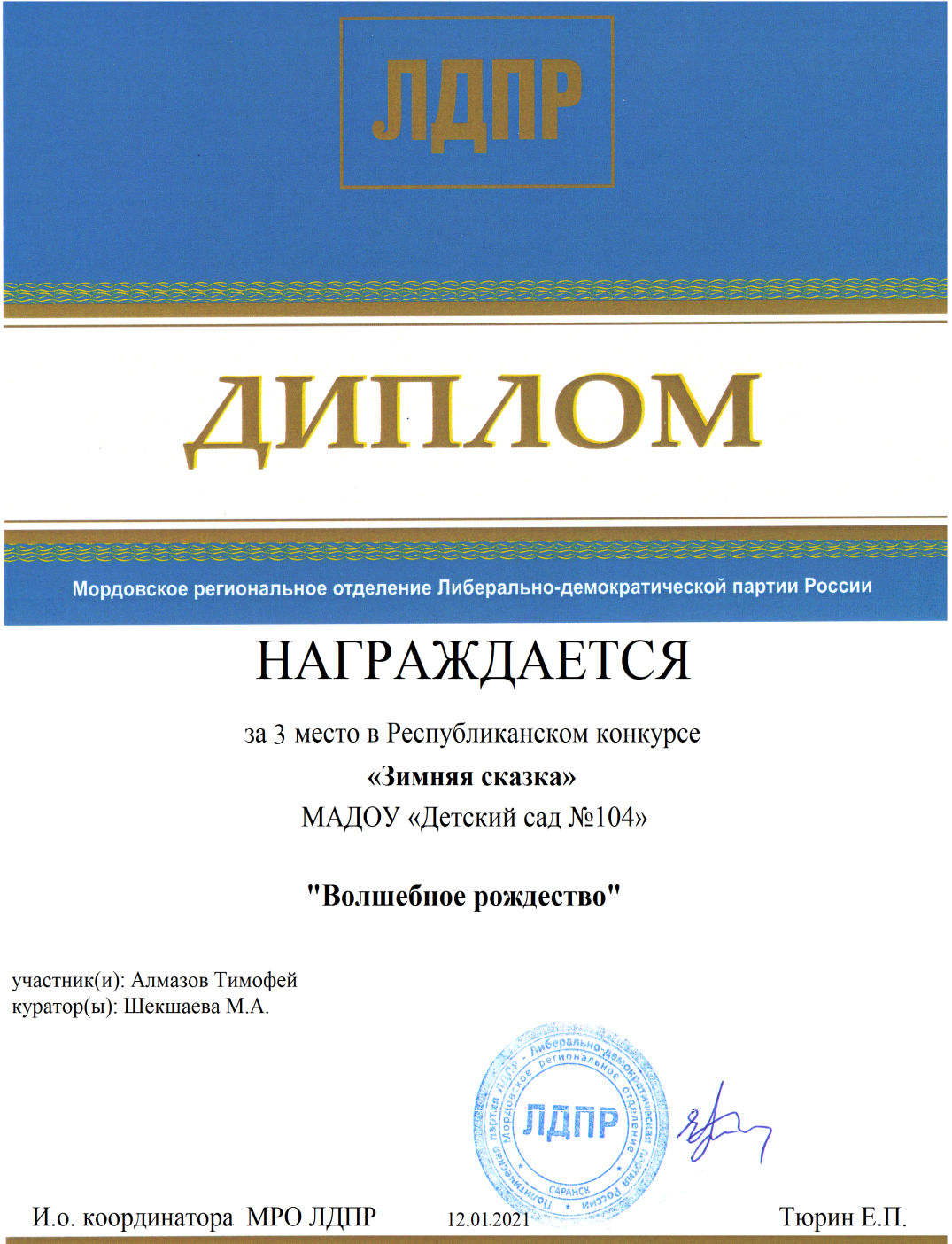 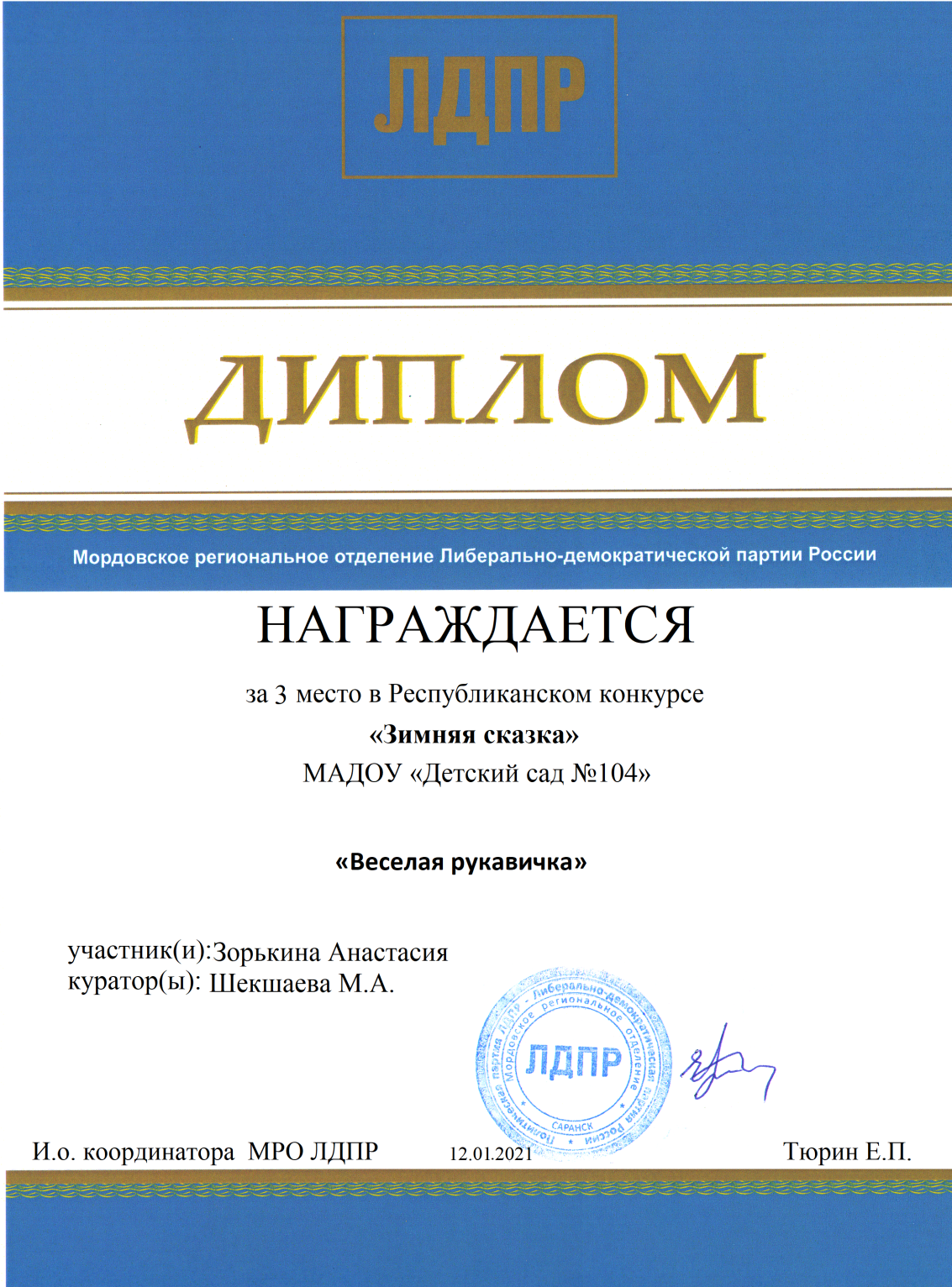 Победы и призовые места в международных мероприятиях
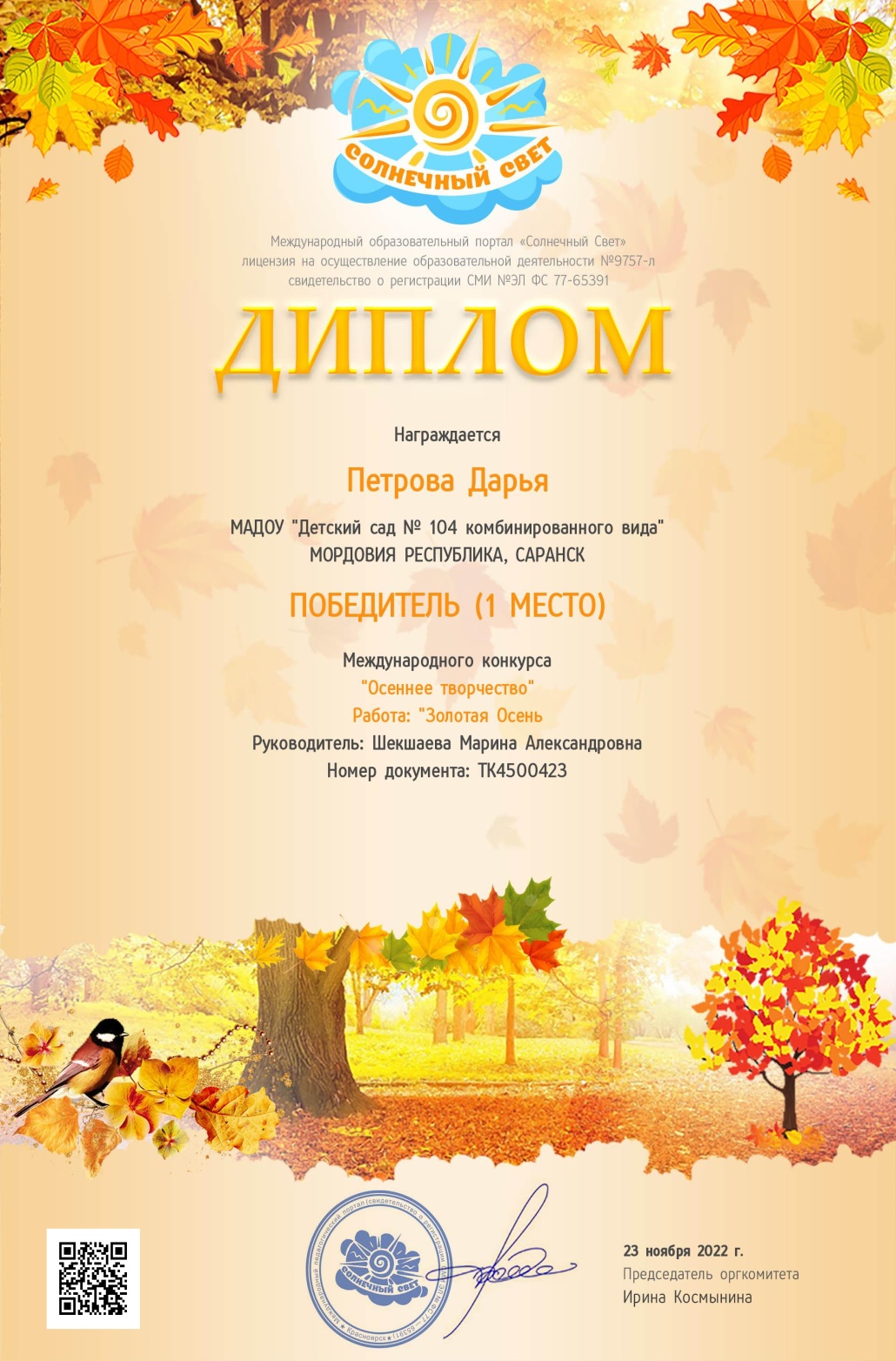 5. Наличие авторских программ, методических пособий
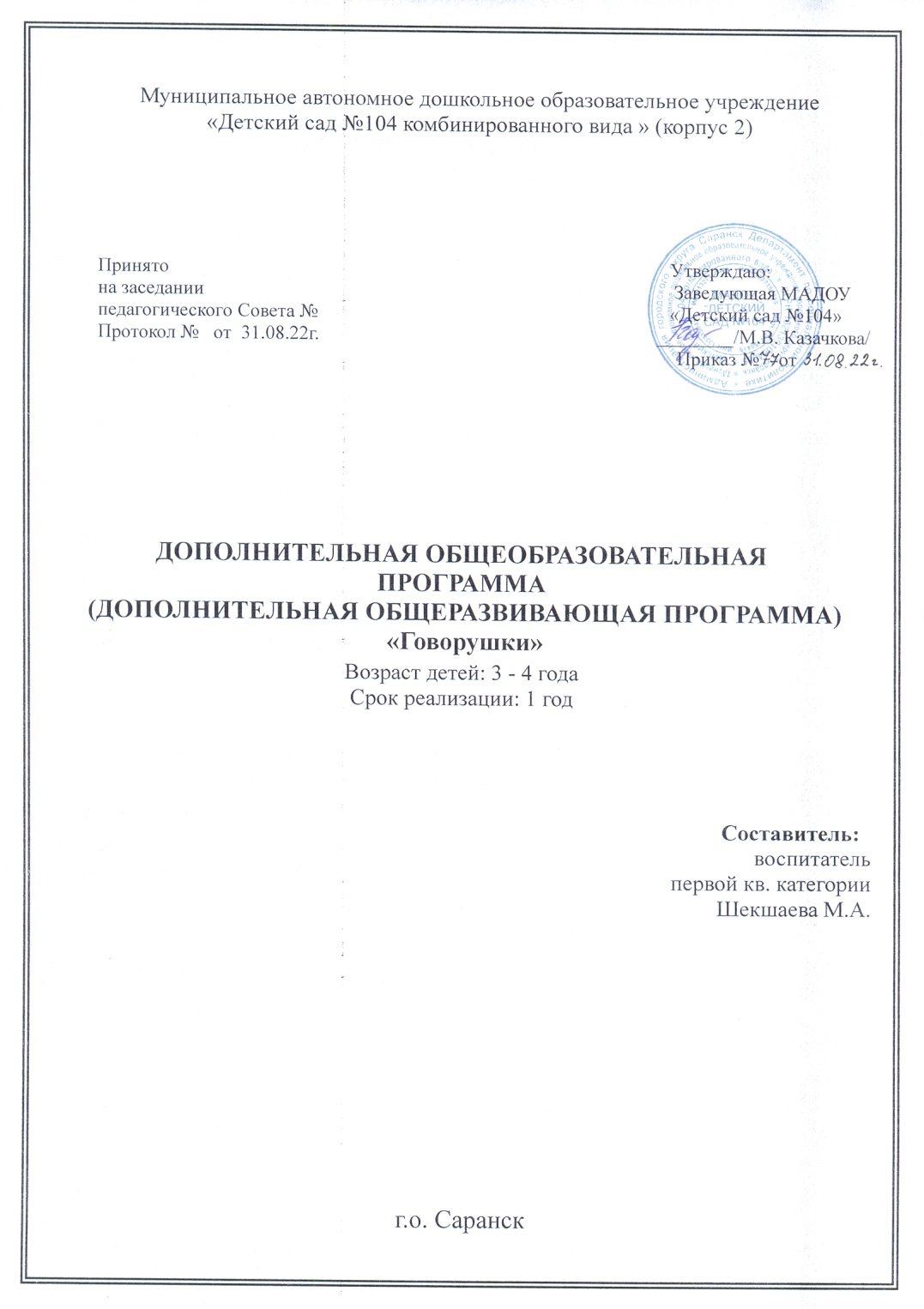 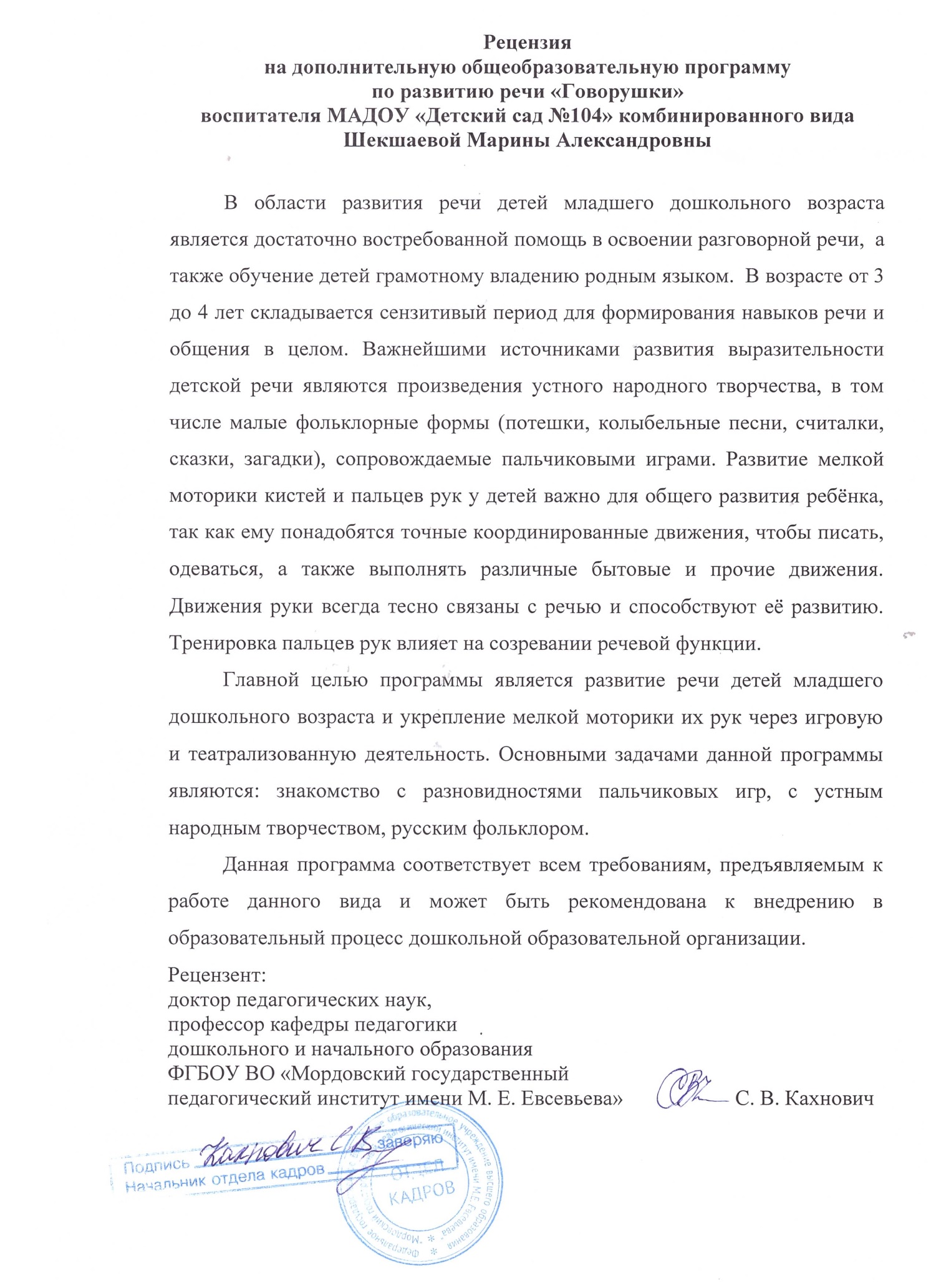 6. Выступления на заседаниях методических советов, научно-практических конференциях, педагогических чтениях , семинарах, секциях , форумах
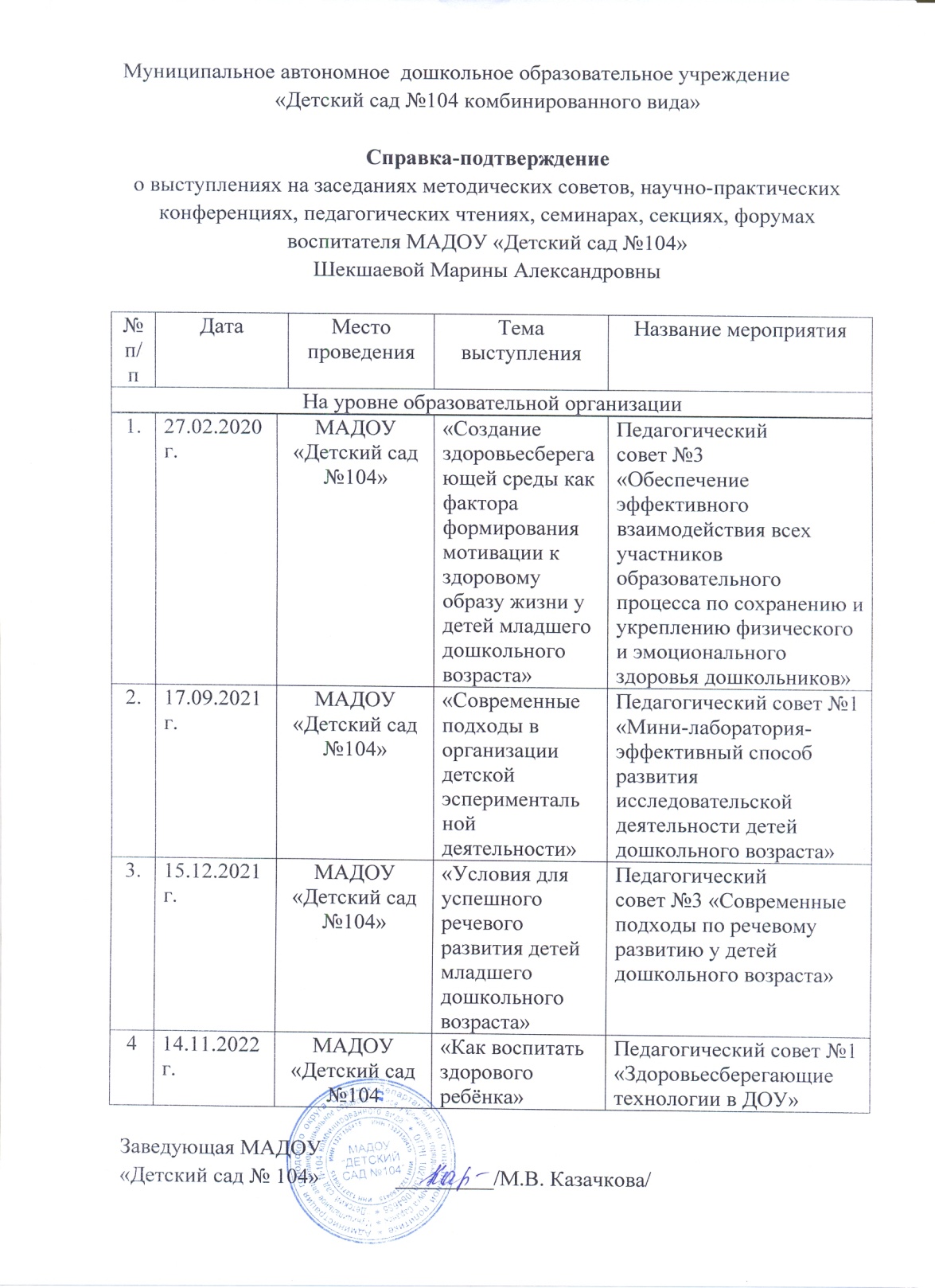 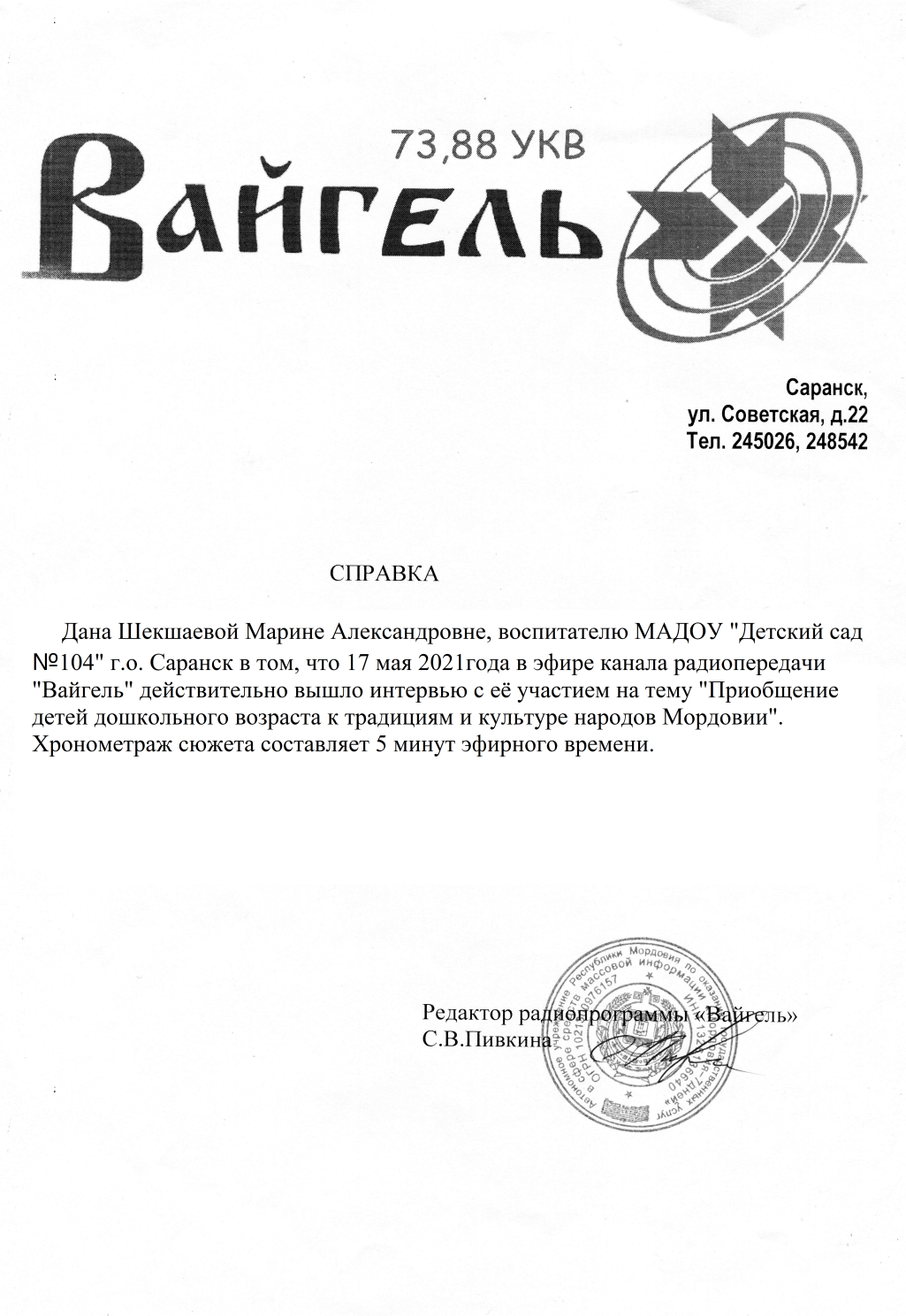 7. Проведение открытых занятий  
мастер-классов, мероприятий
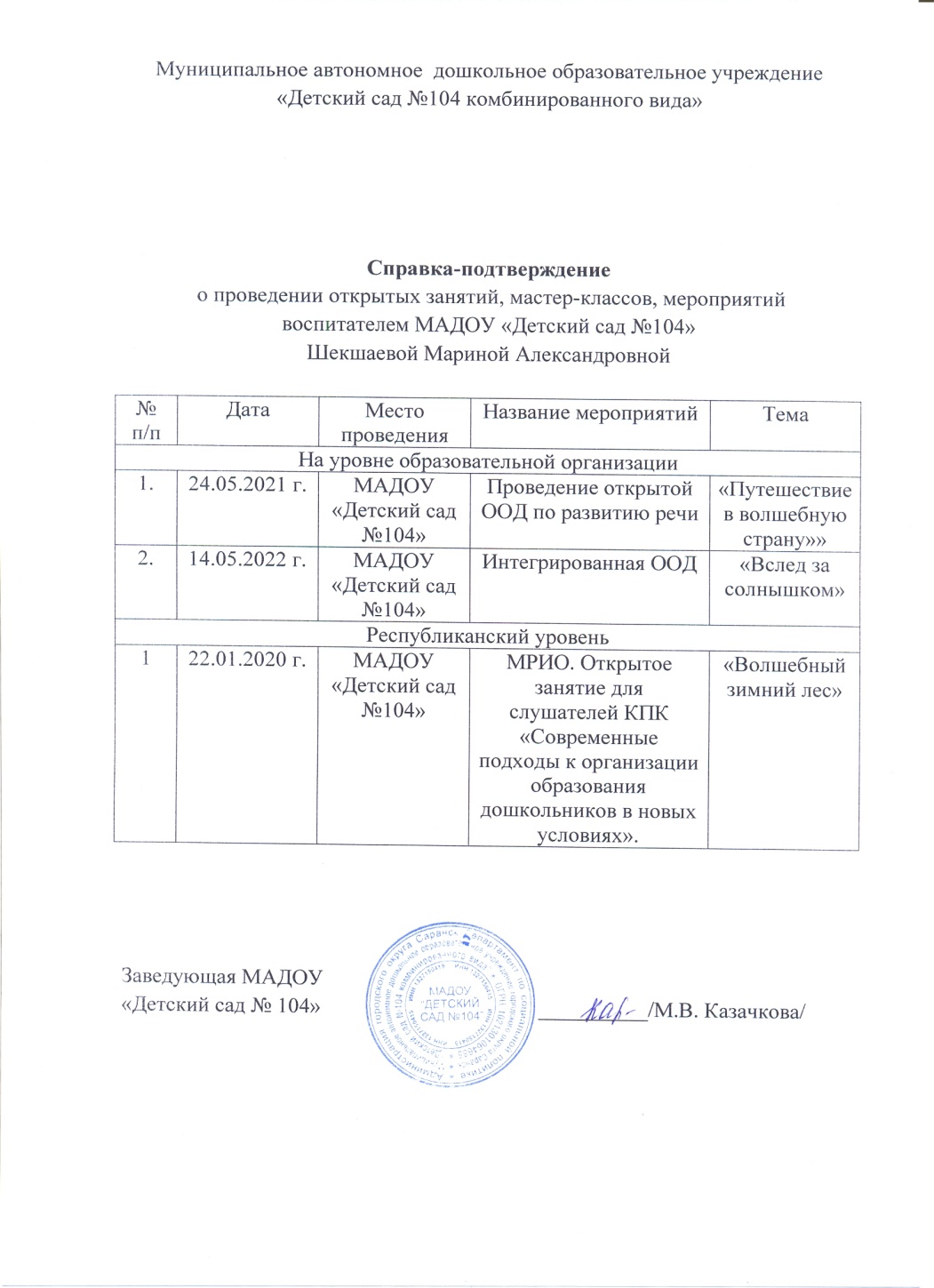 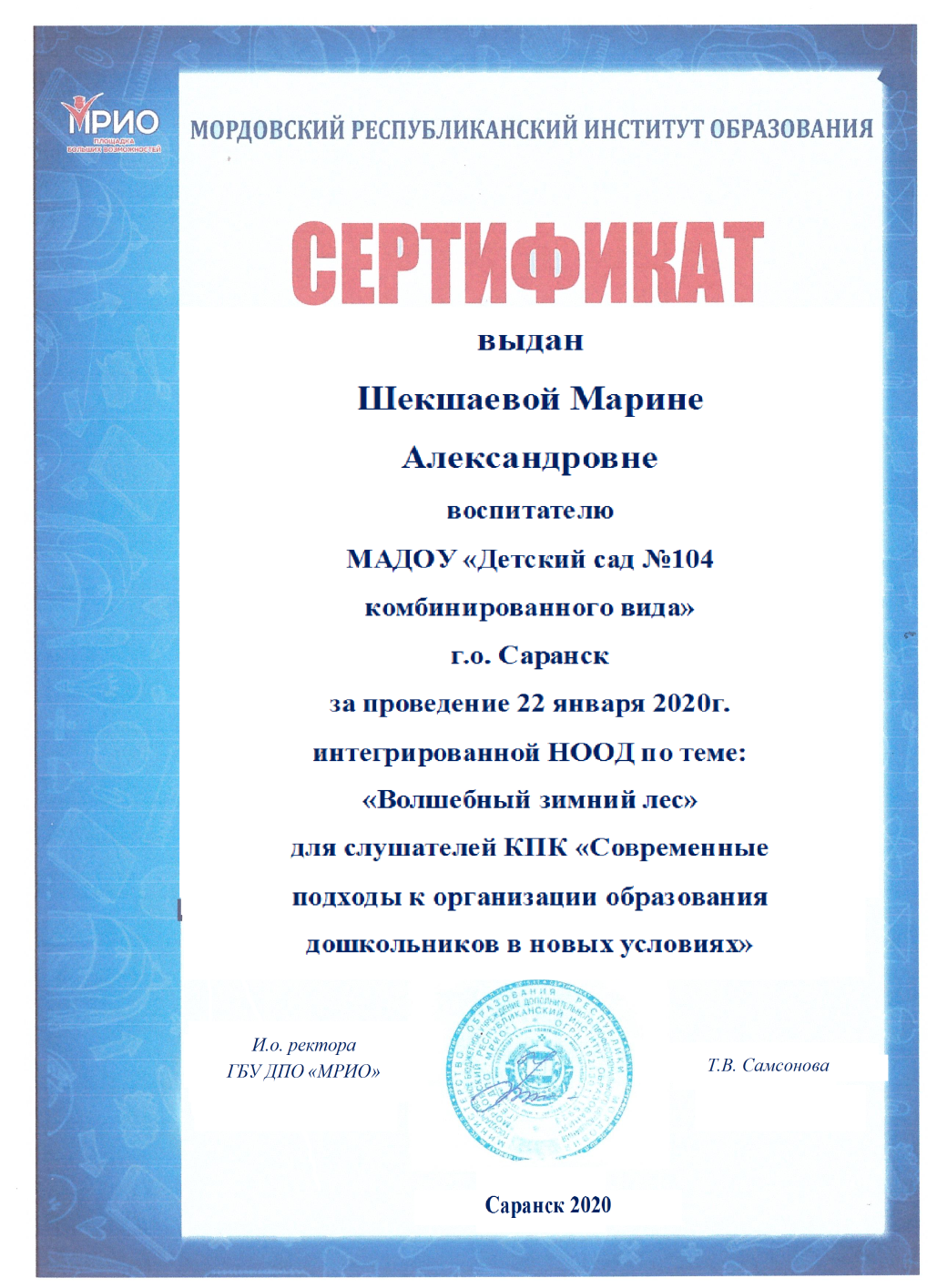 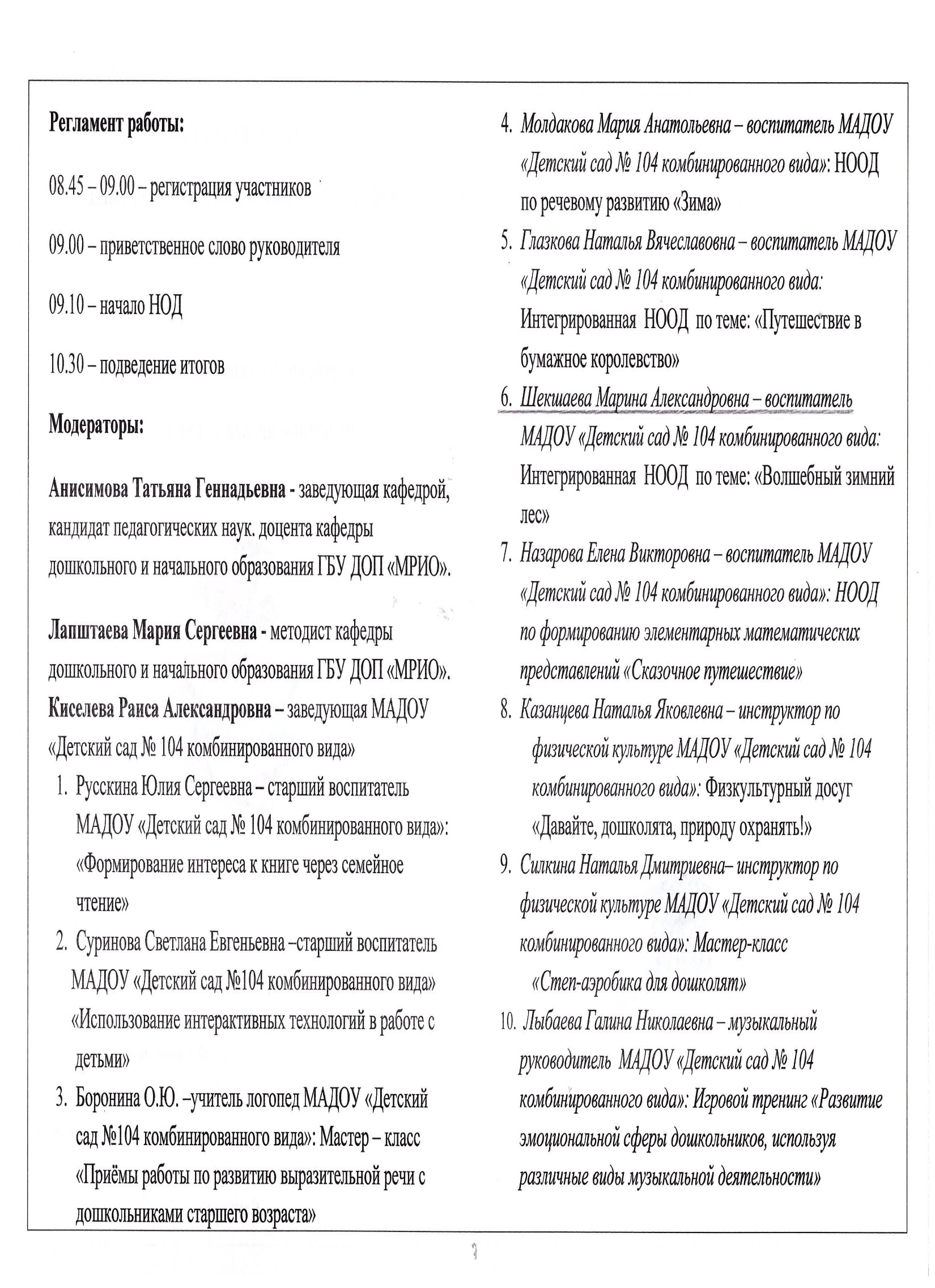 8. Экспертная деятельность
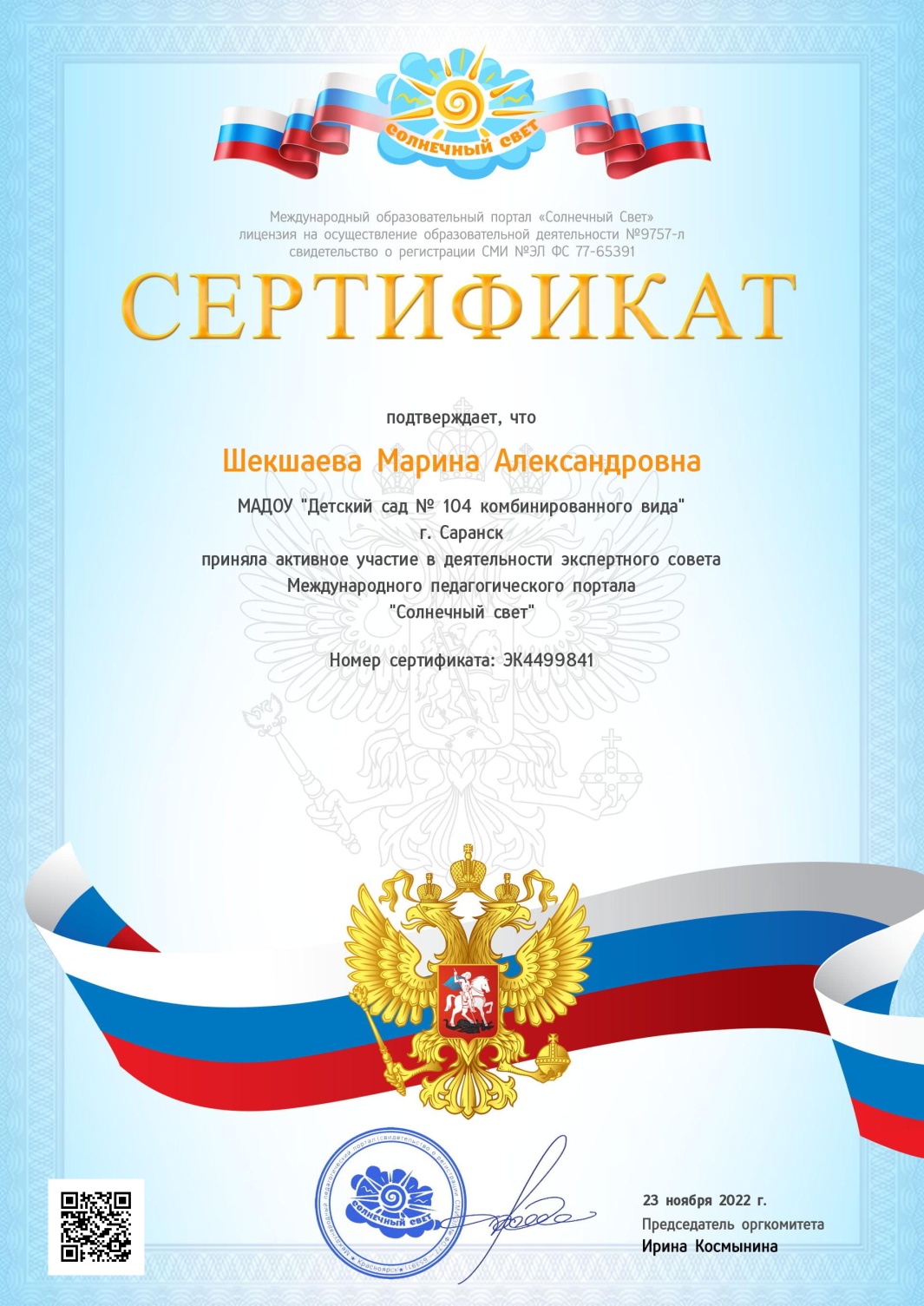 9. Общественно-педагогическая активность педагога : участие в комиссиях, педагогических сообществах, в жюри конкурсов
Член профсоюза
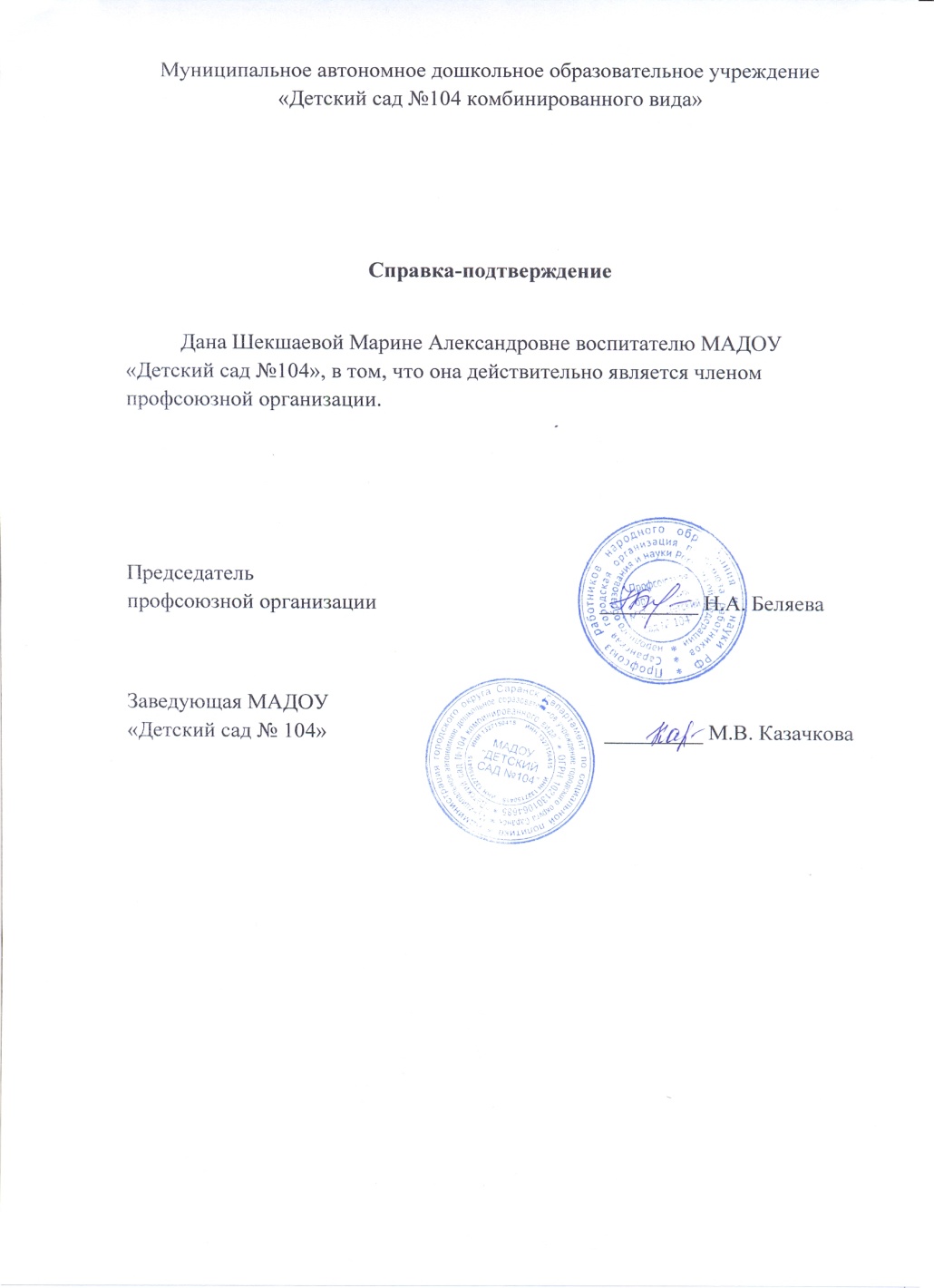 Международный уровень
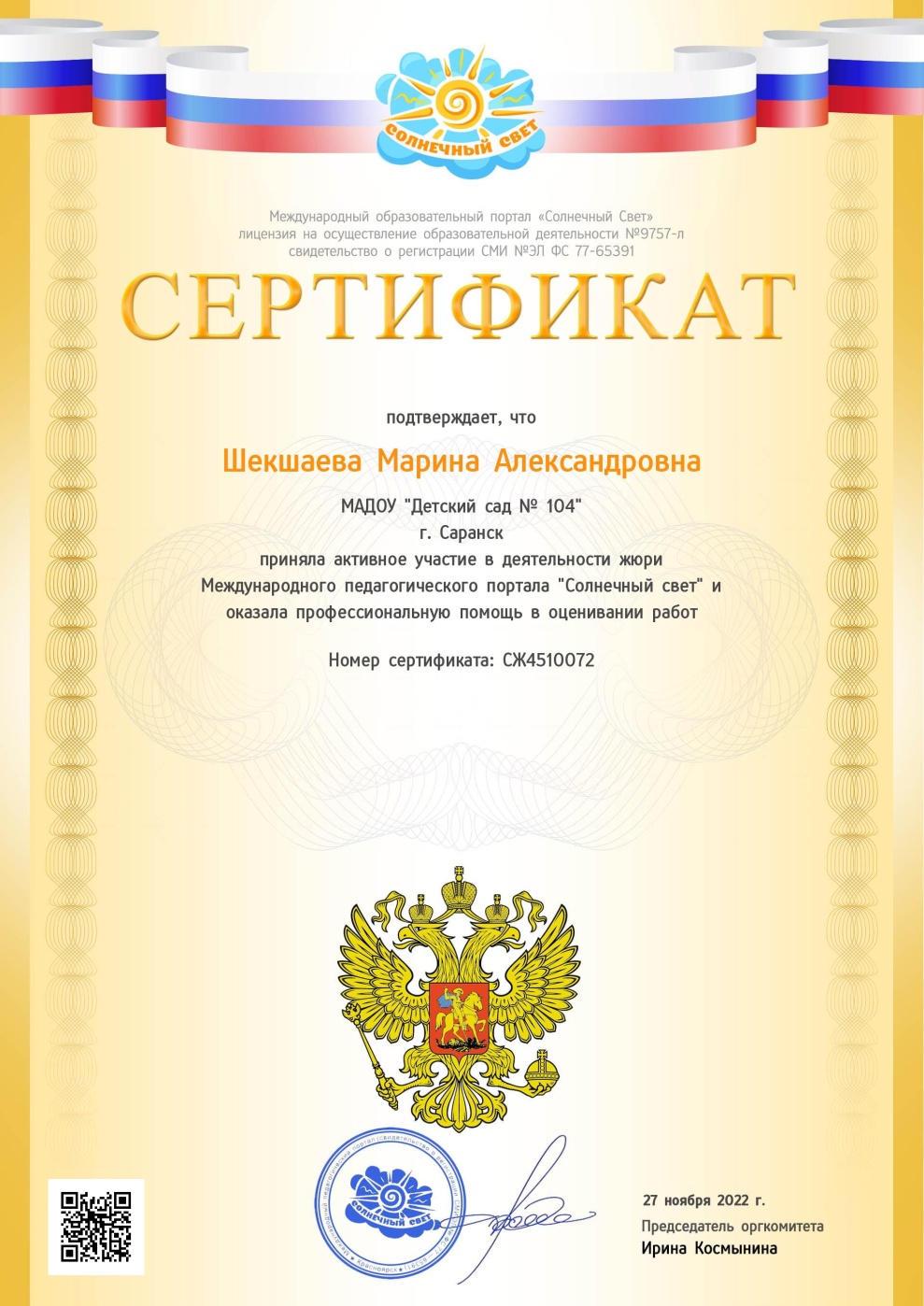 10. Позитивные результаты работы с воспитанниками
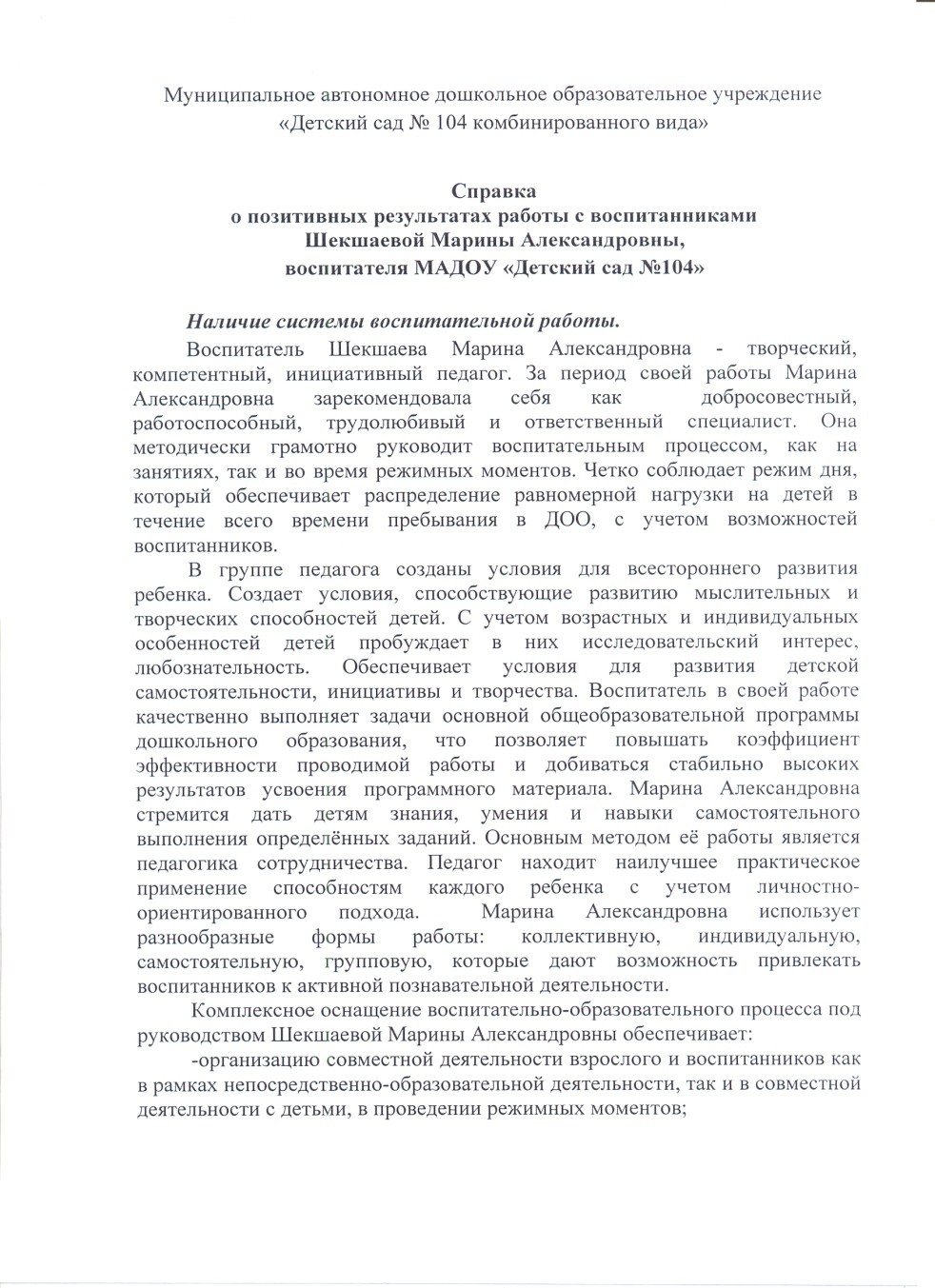 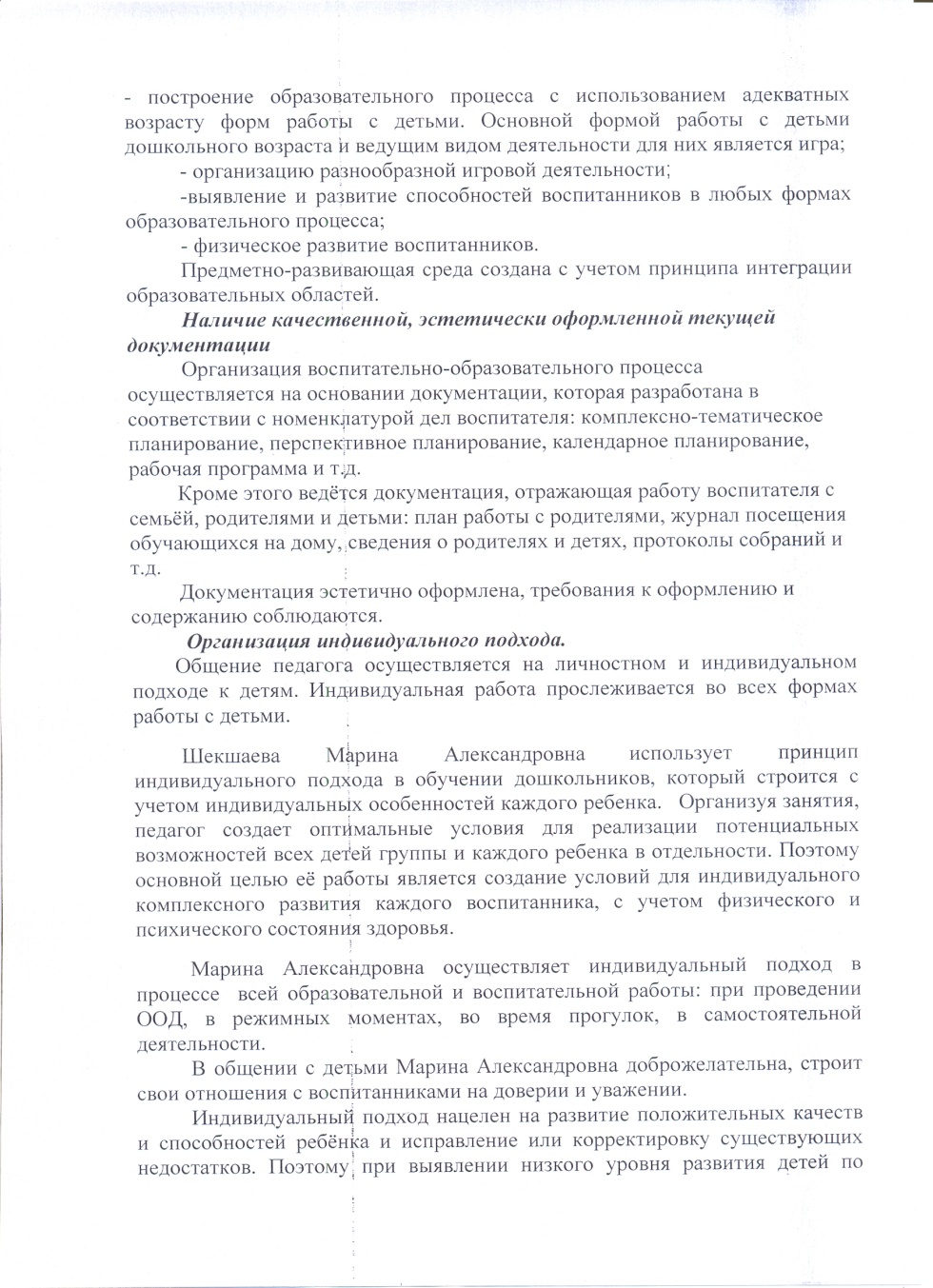 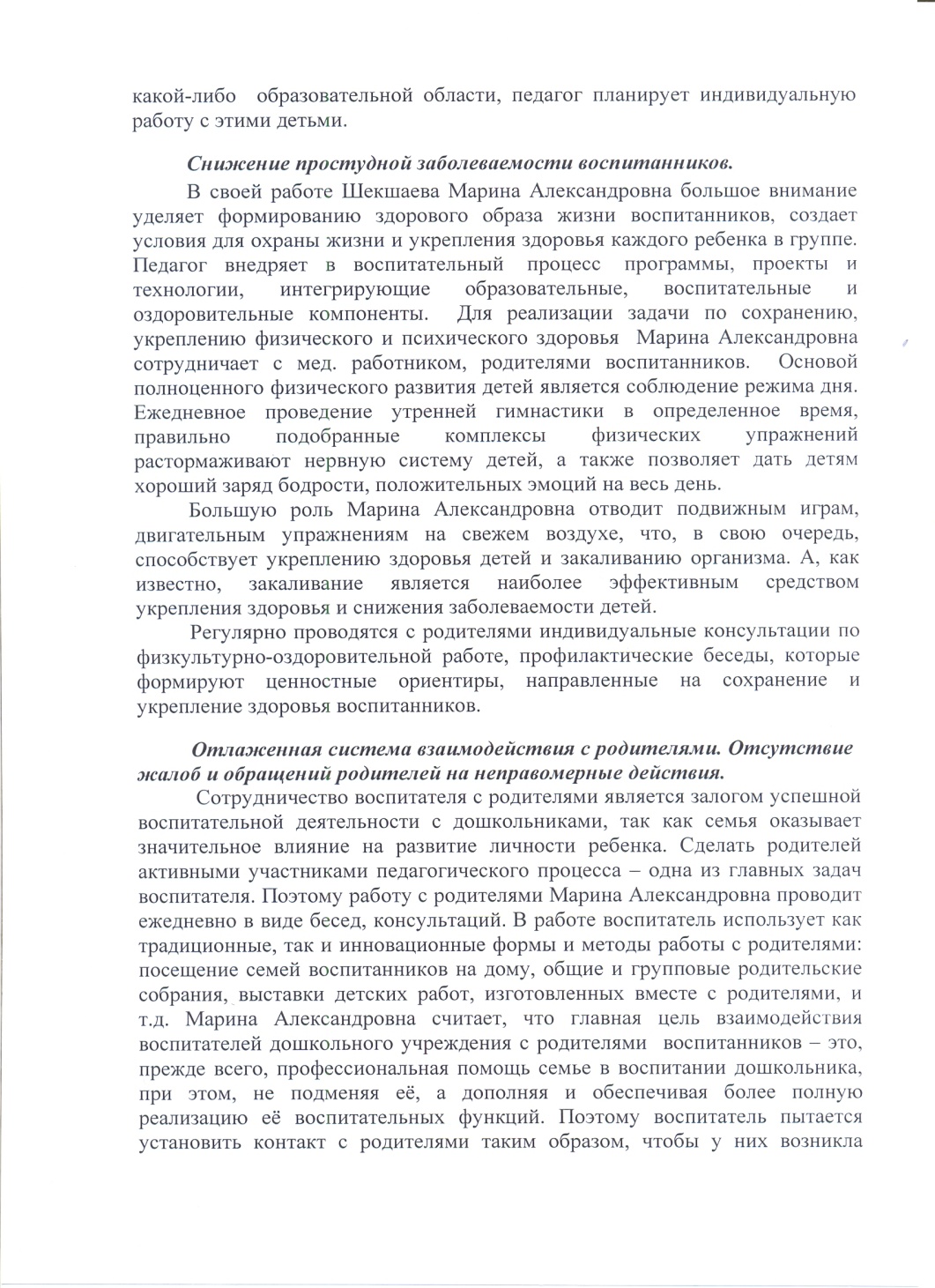 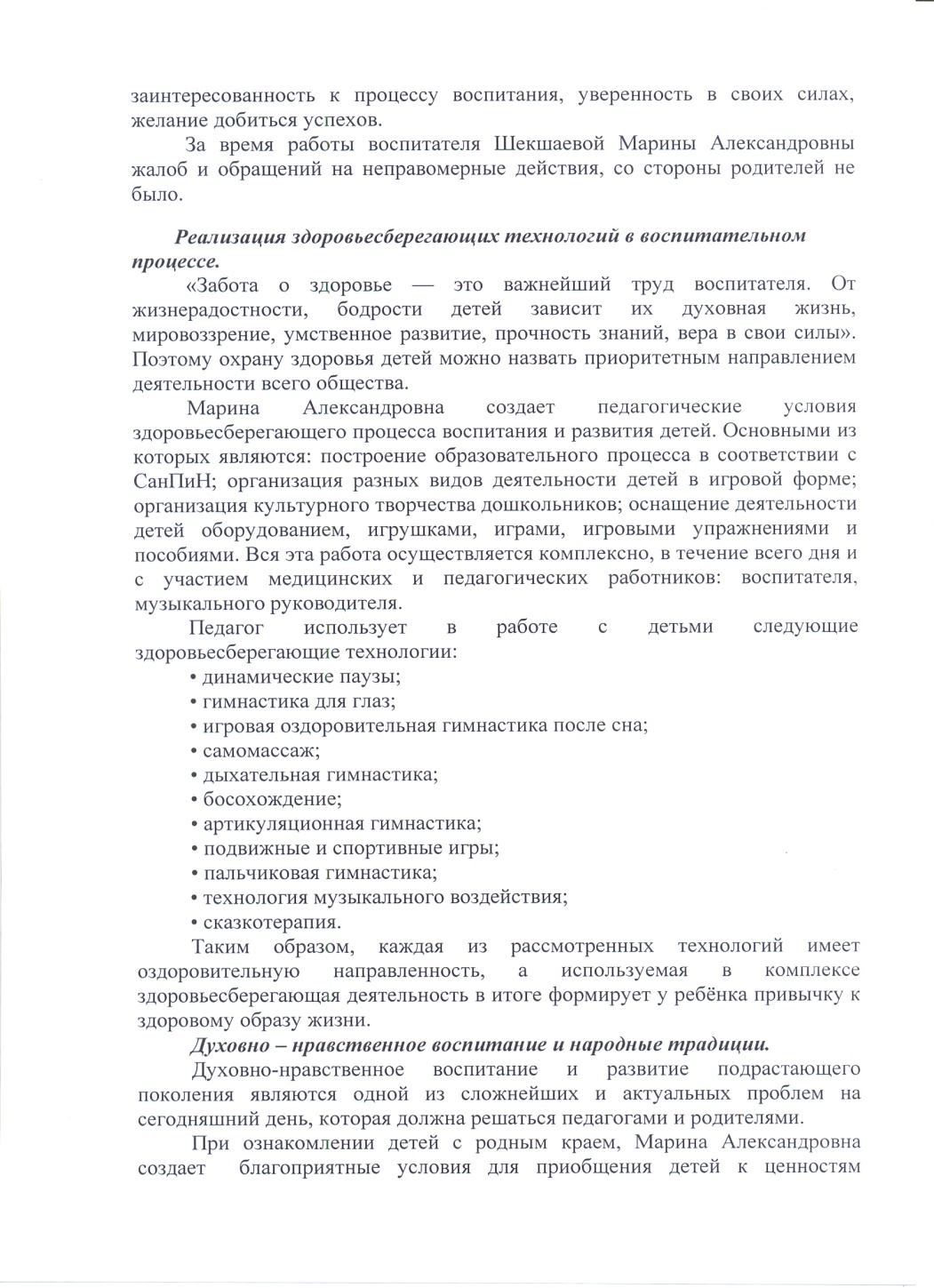 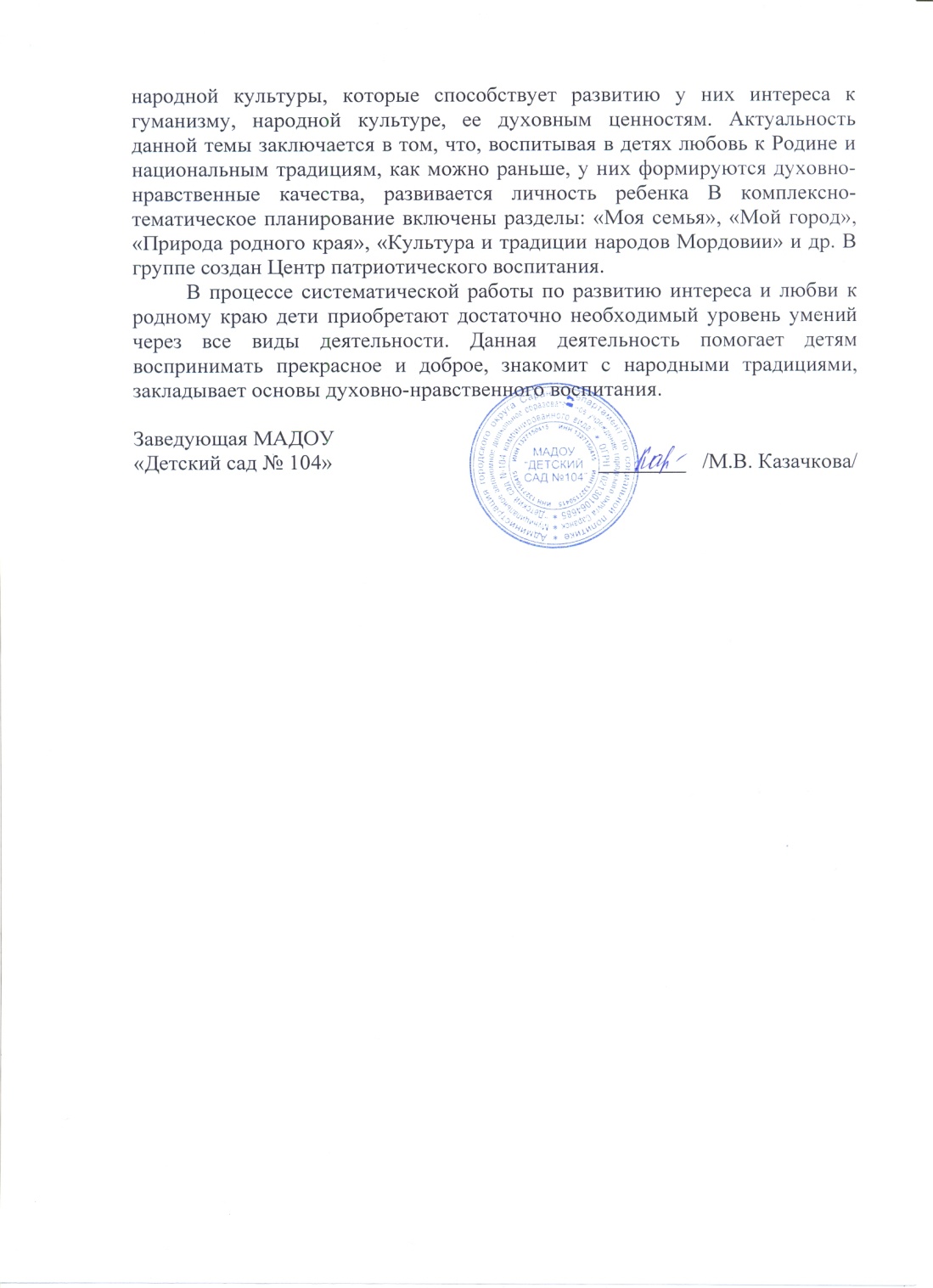 11. Качество взаимодействия с родителями
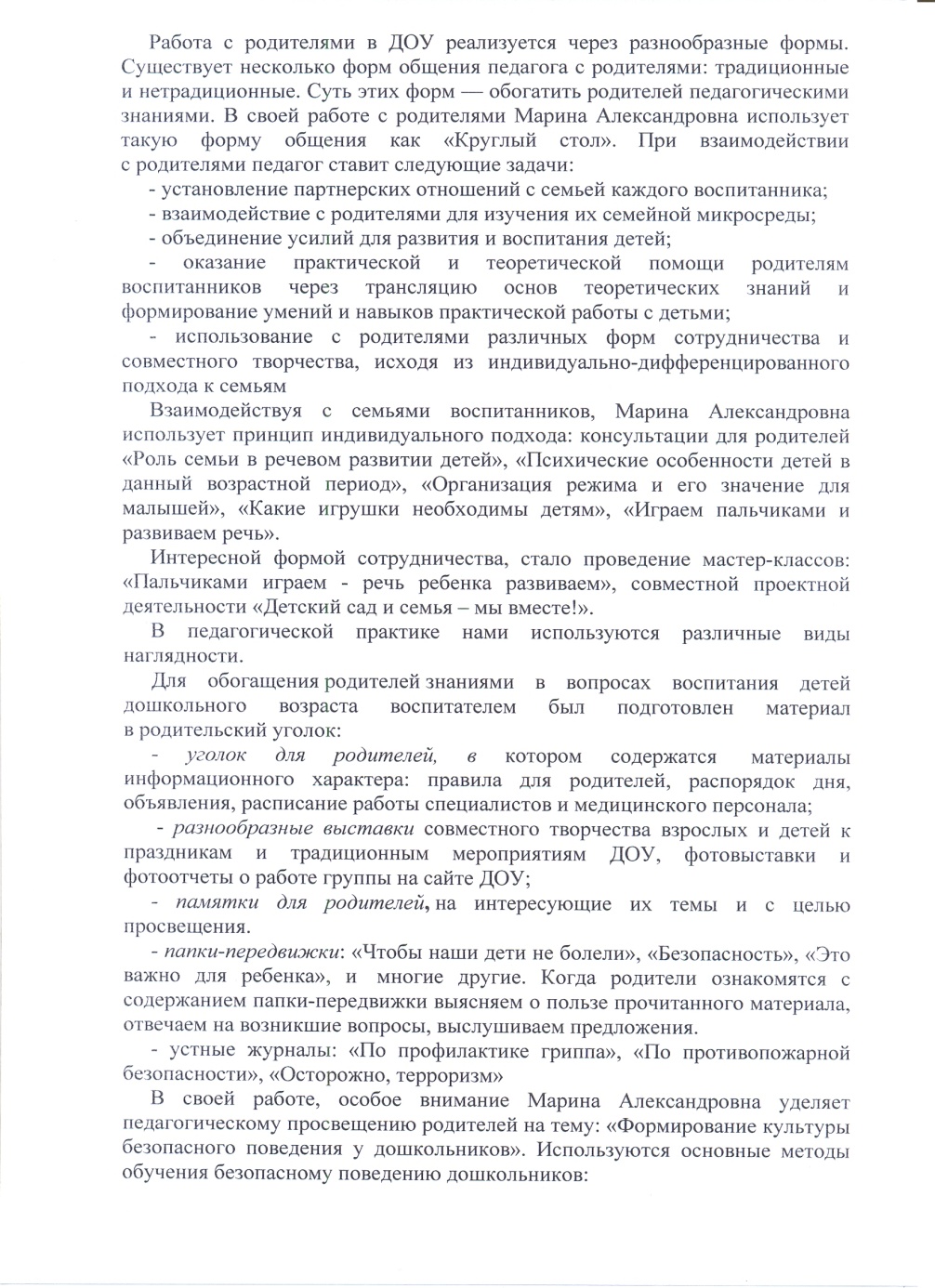 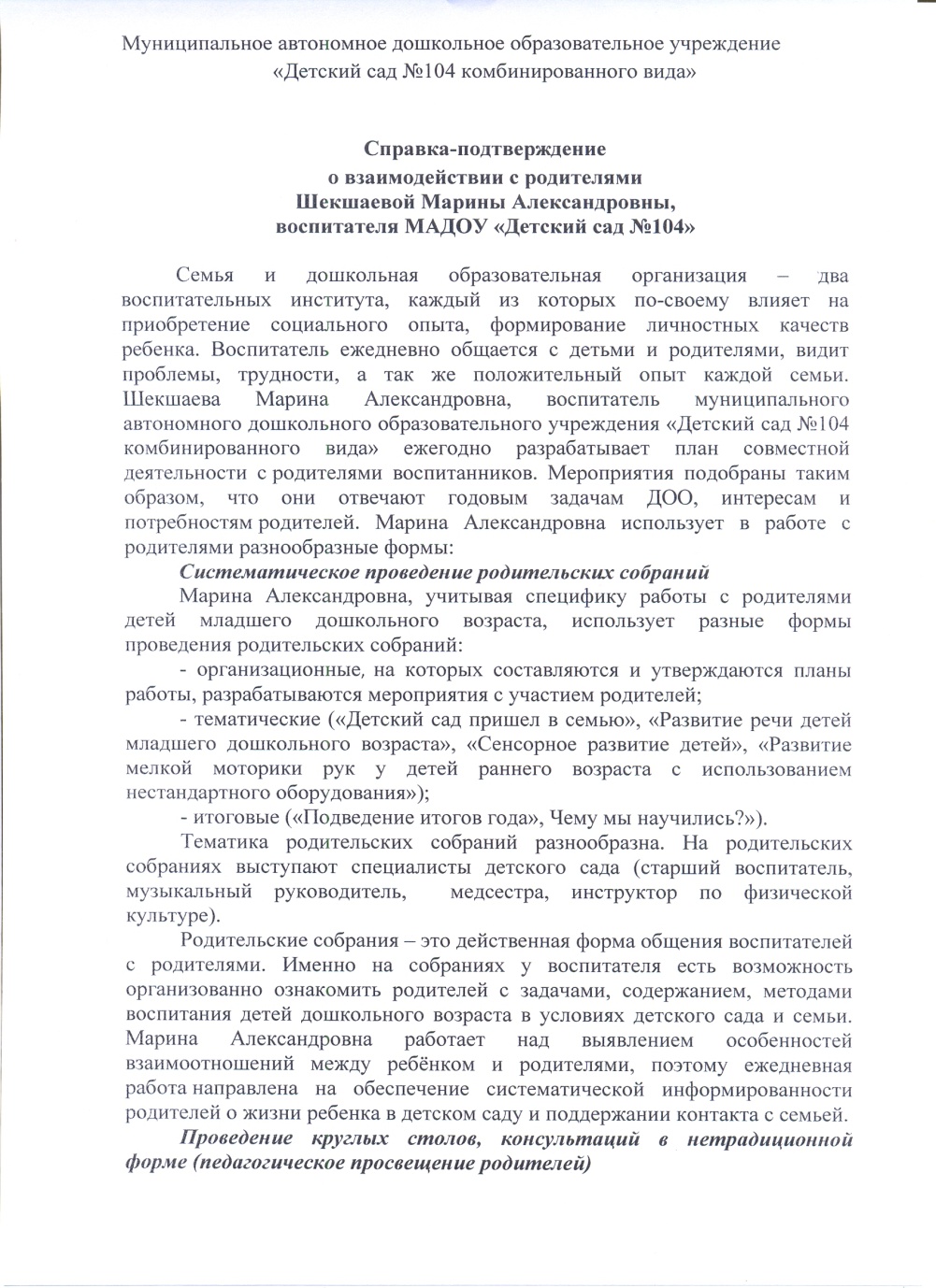 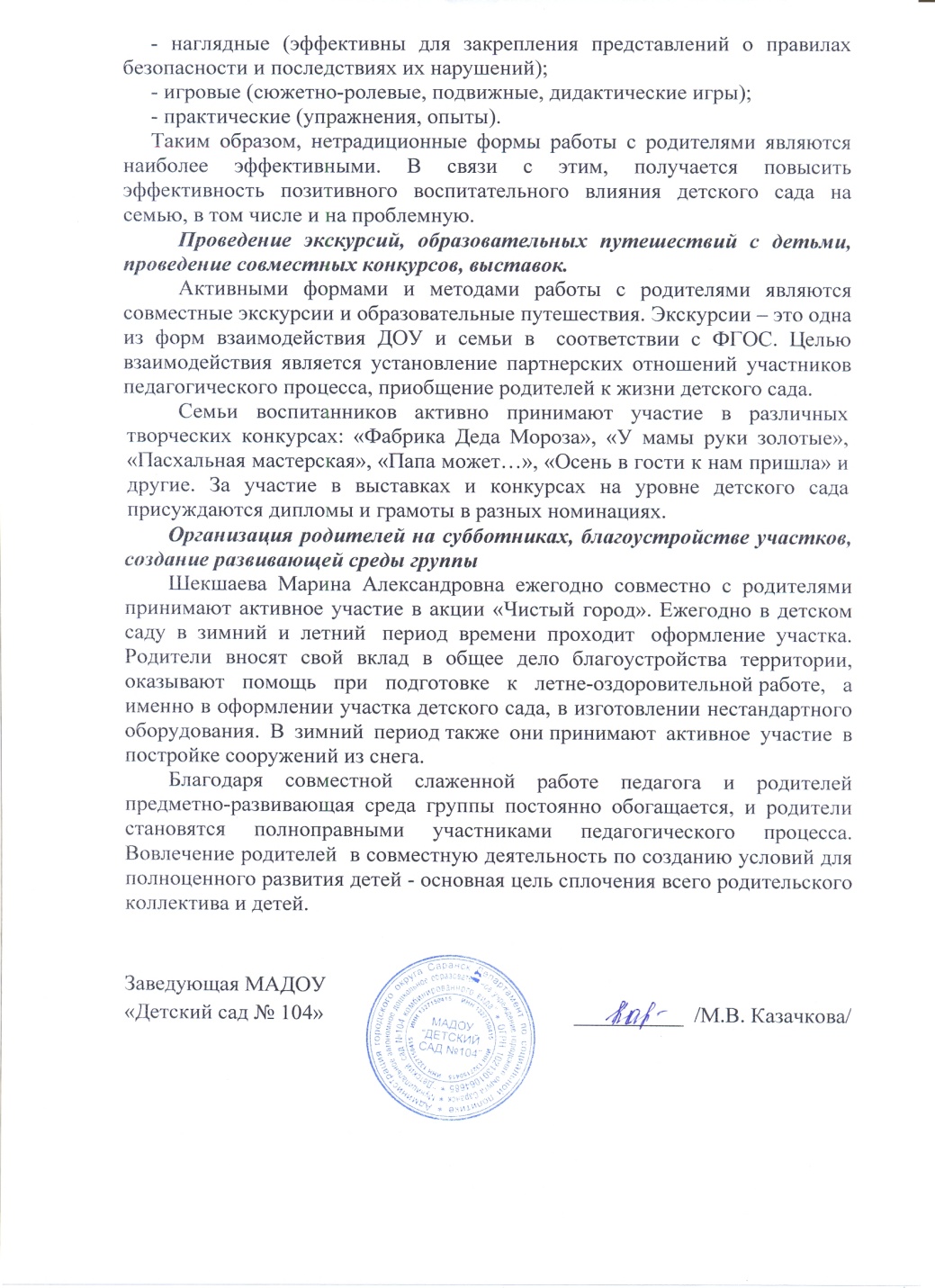 12. Работа с детьми из социально – неблагополучных семей
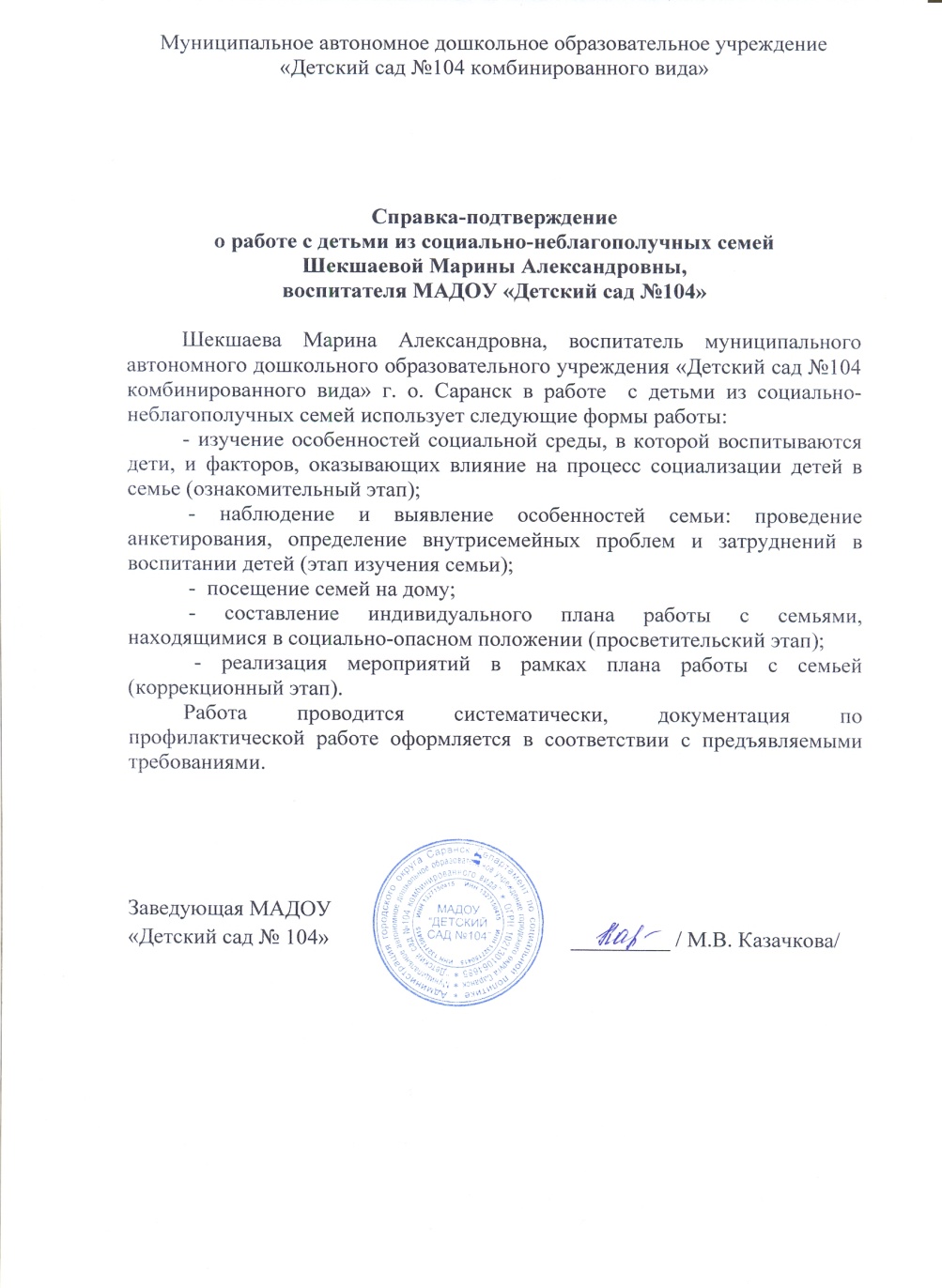 13. Участие педагога в профессиональных конкурсах
Победы и призовые места в конкурсах на порталах сети Интернет 
различных уровней
Победы и призовые места в очных 
муниципальных конкурсах
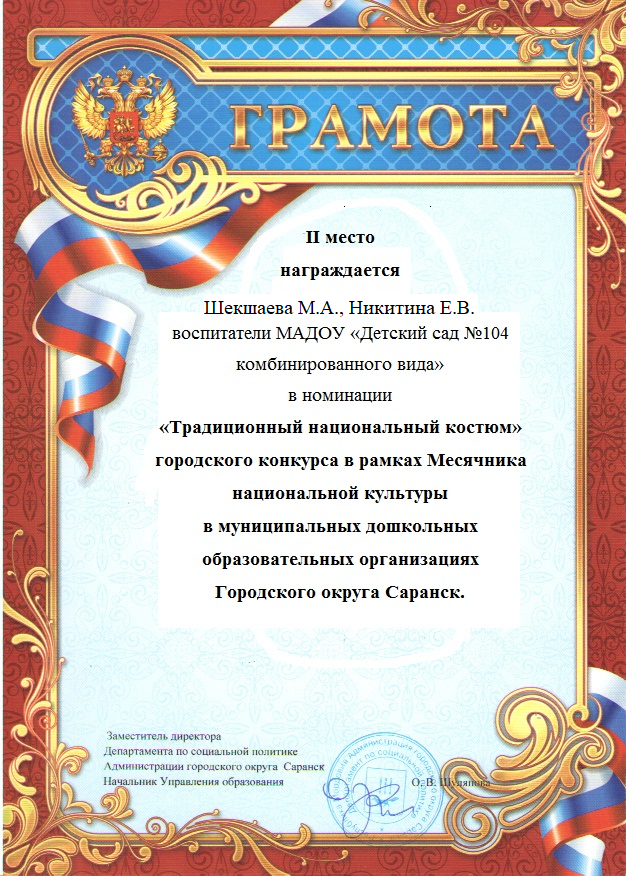 14. Награды и поощрения
Поощрения с различных сайтов и 
порталов сети Интернет
Поощрения муниципального уровня
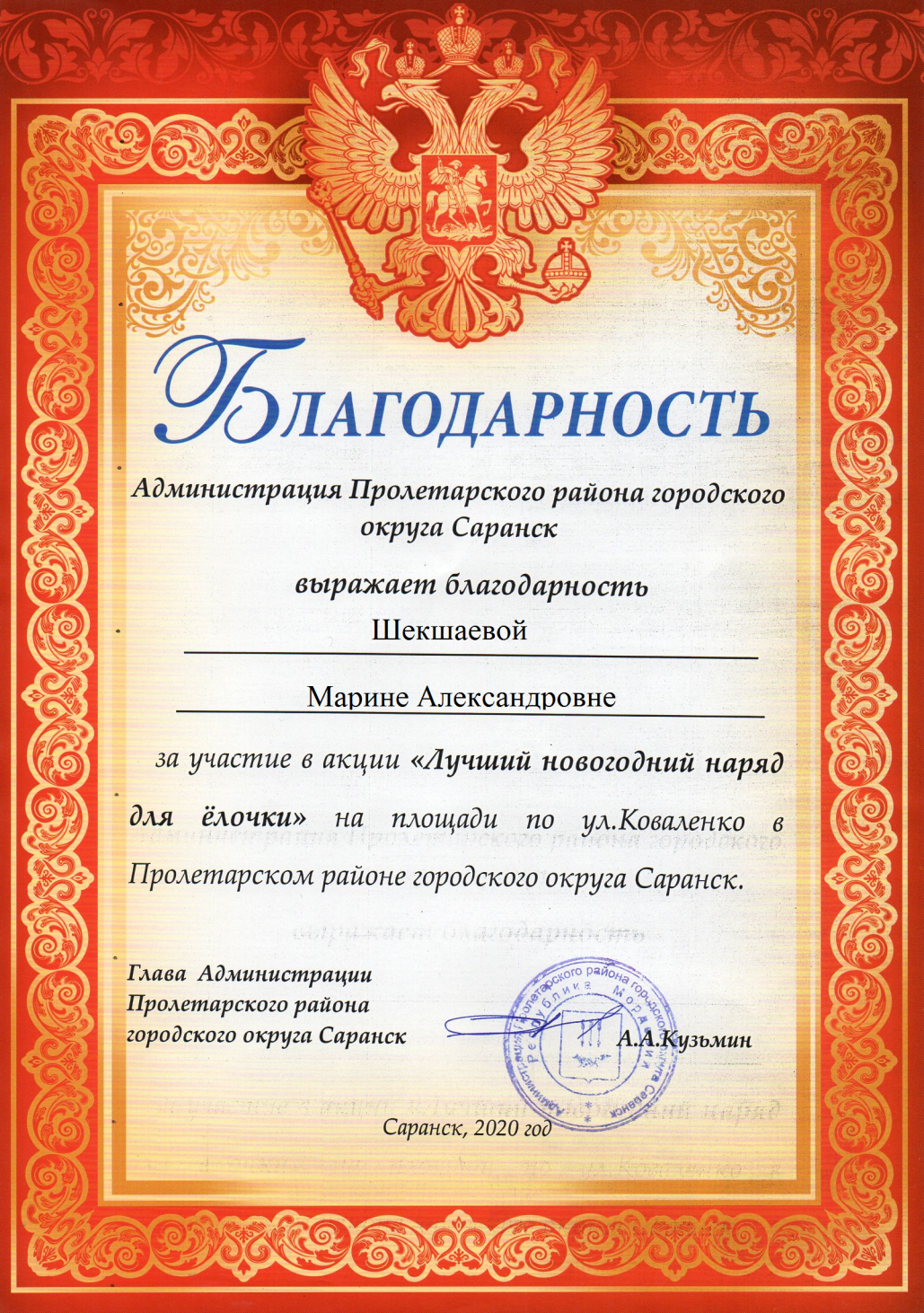 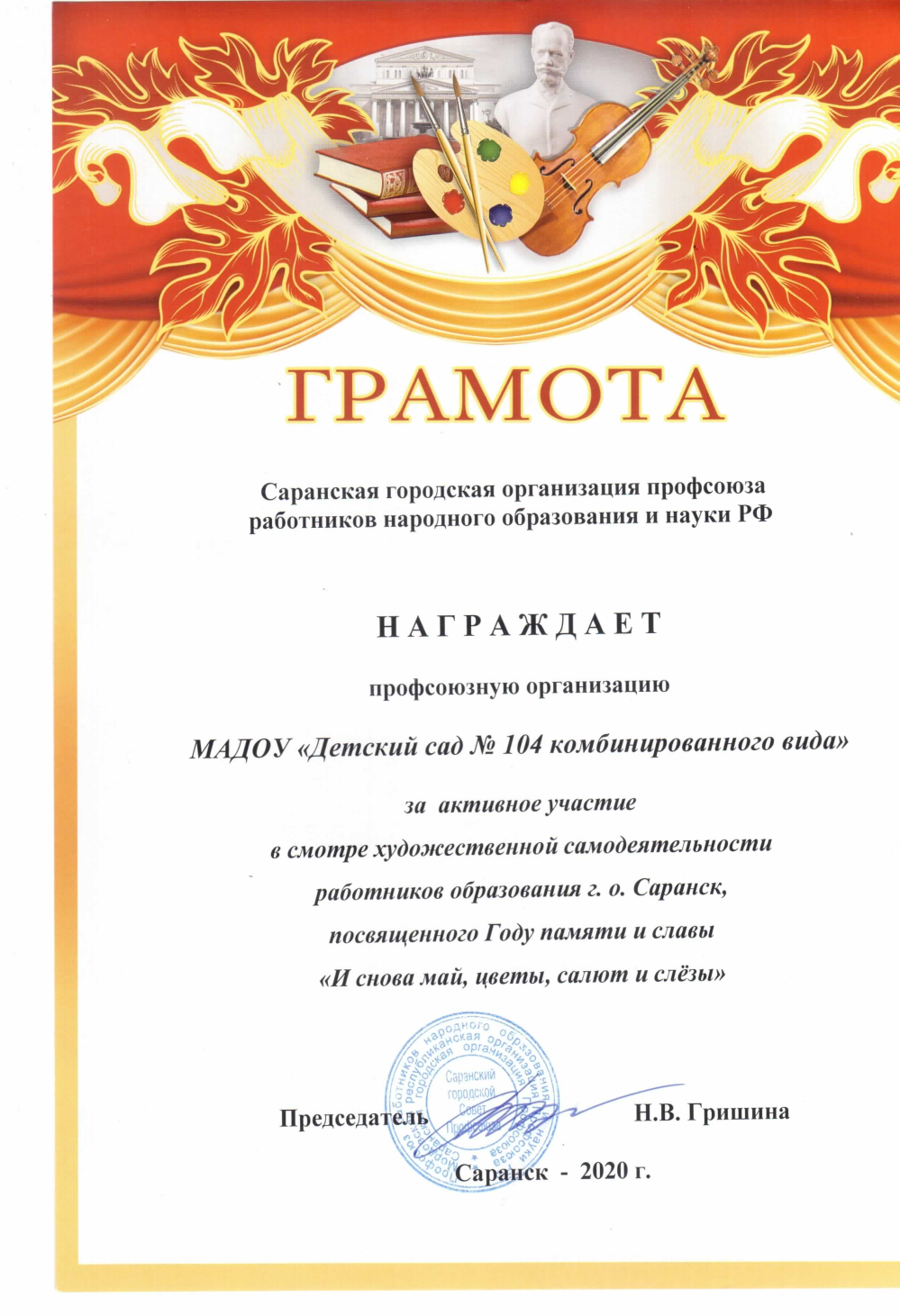 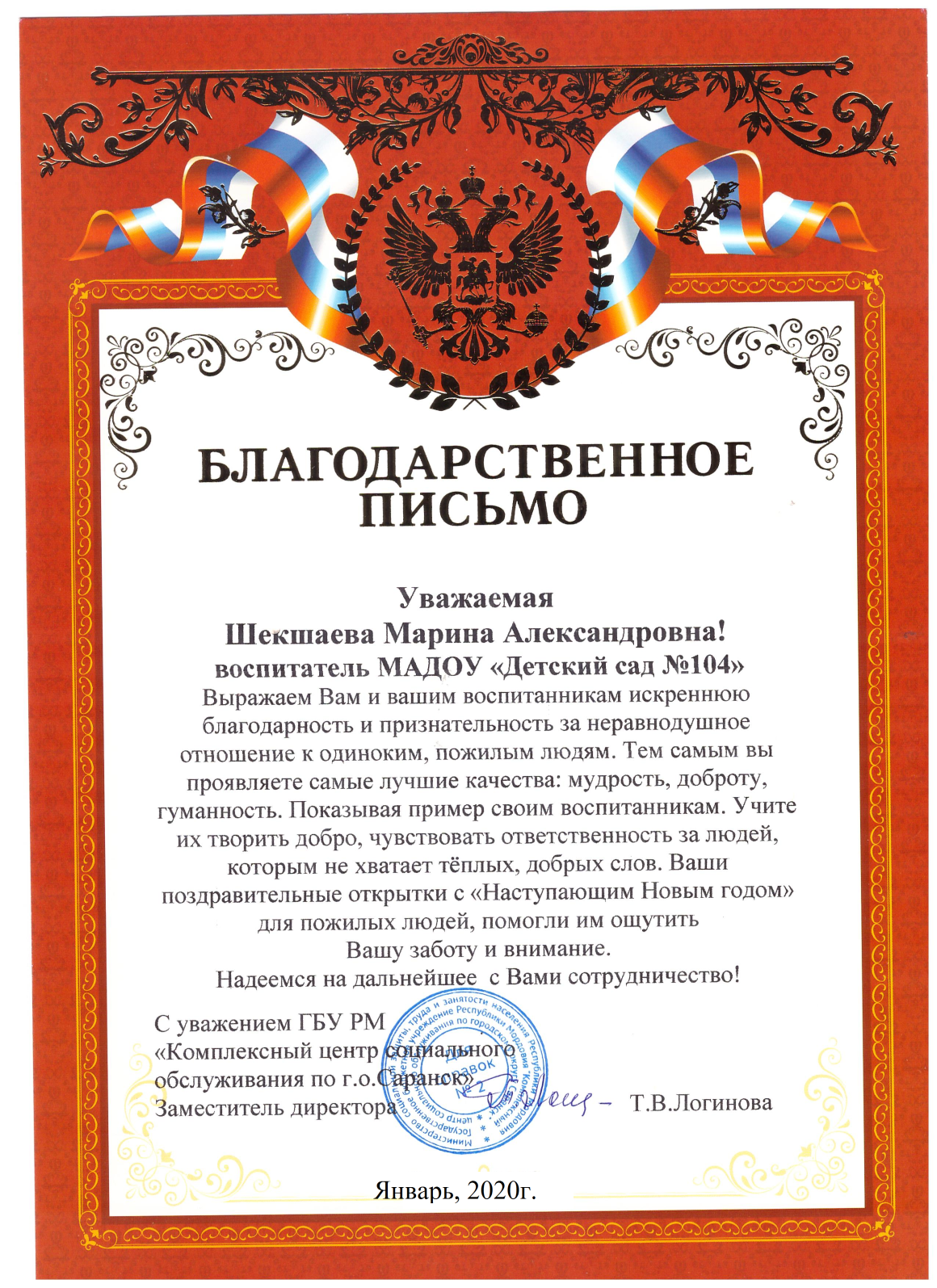